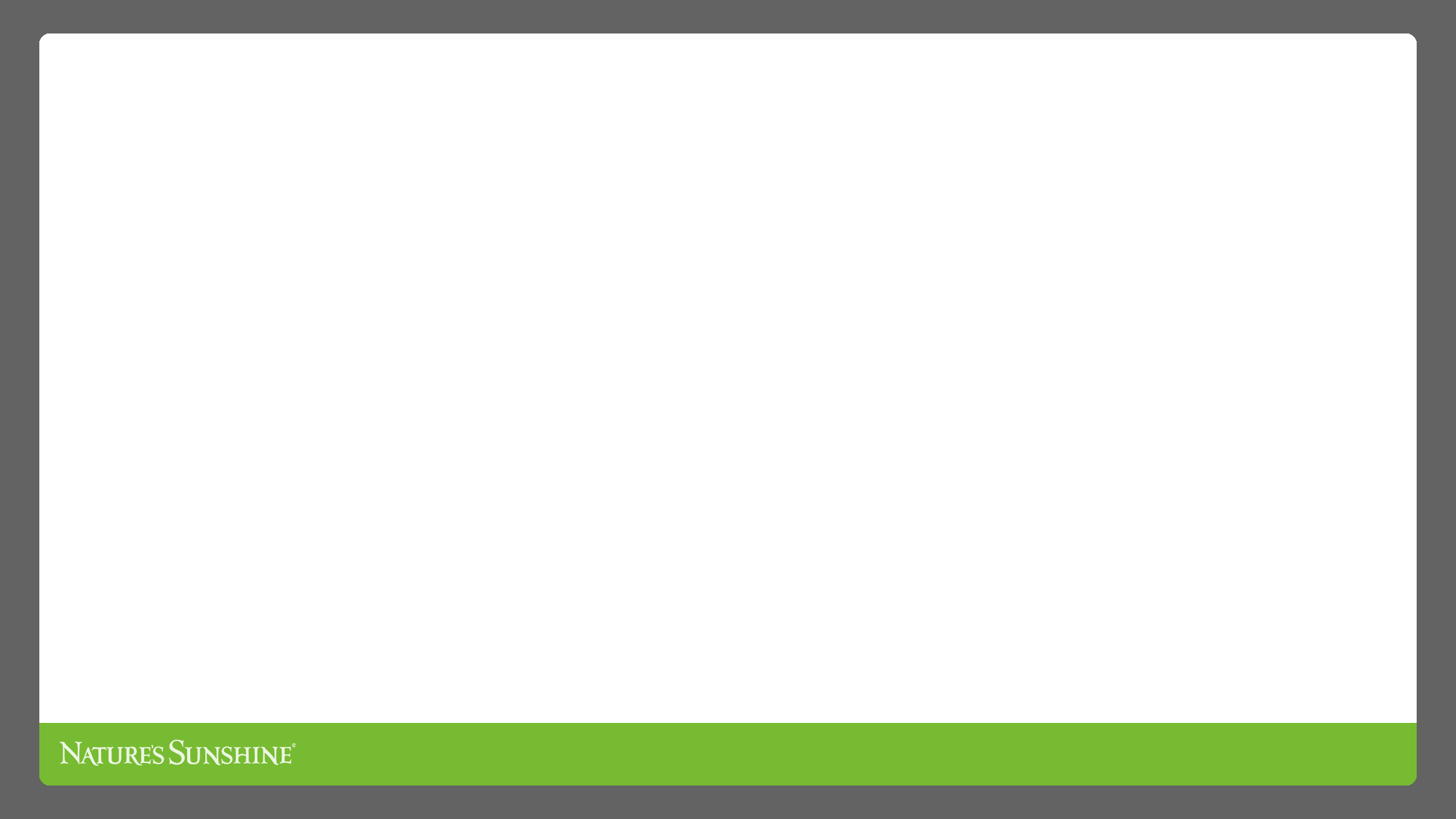 NATURE’S SUNSHINE - лидер в производстве продуктов на основе лекарственных трав
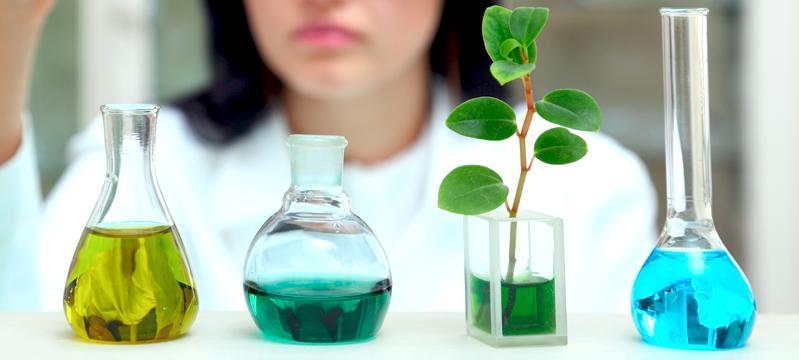 ПРОШЛОЕ
НАСТОЯЩЕЕ
БУДУЩЕЕ
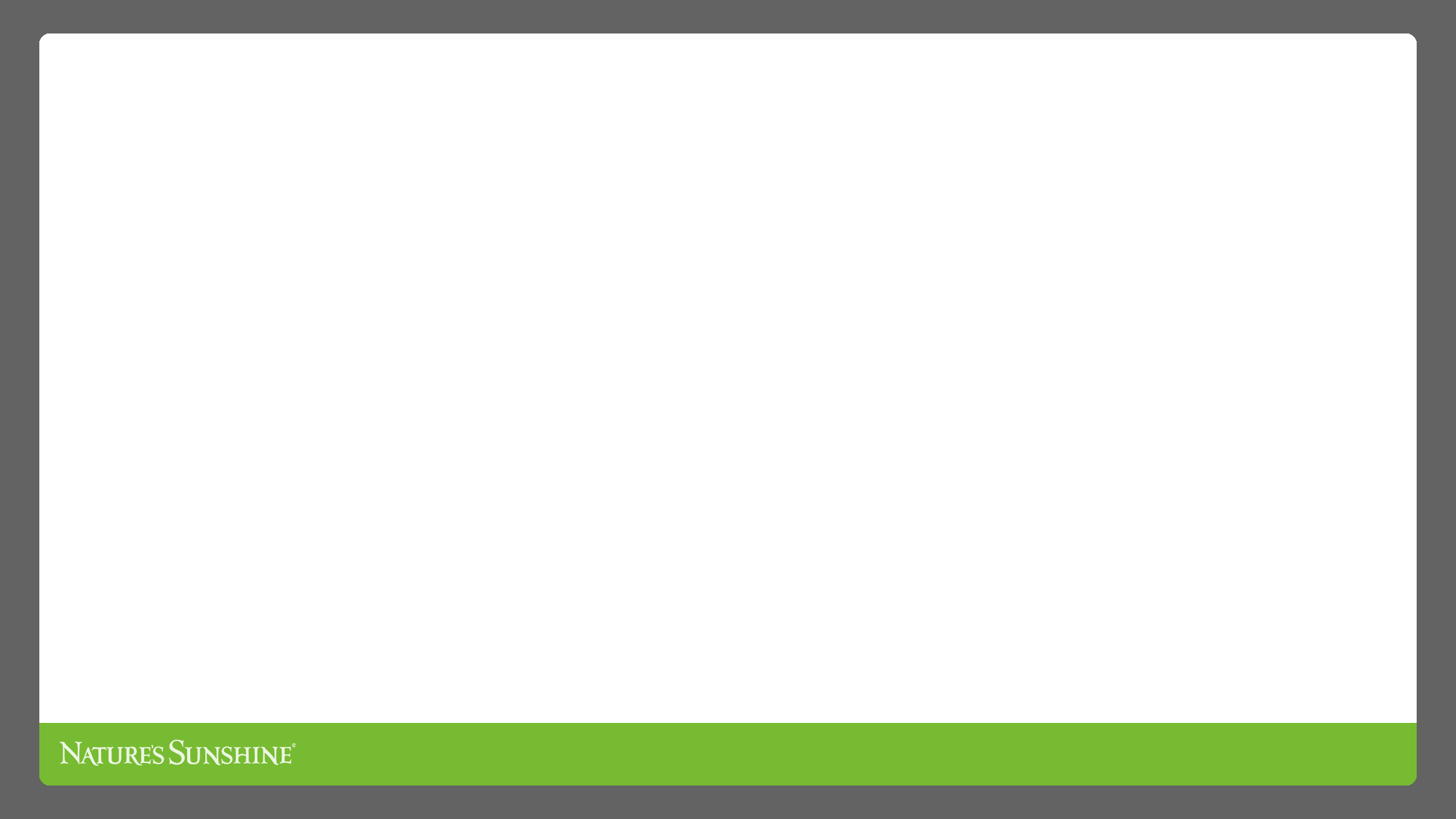 Продукты NSP
NSP H NSP Has the Answers as the Answers!
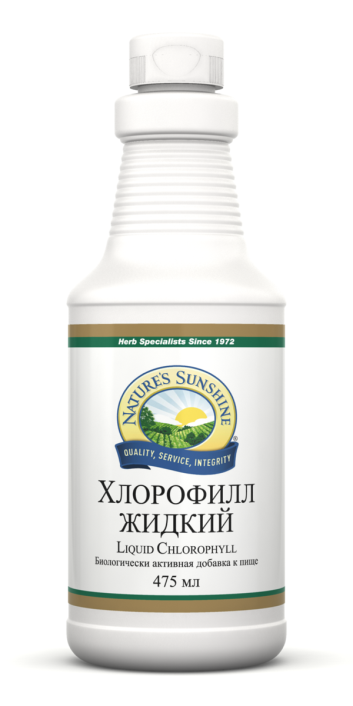 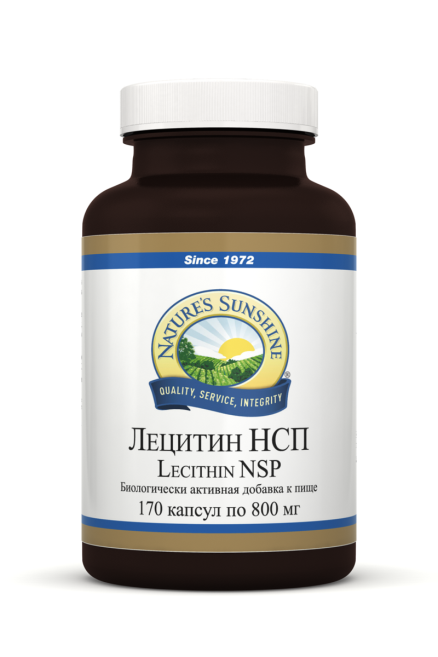 практически при всех проблемах со здоровьем
NATURE’S
SUNSHINE’SPRODUCTS HAVE A
POSITIVE
ANSWER!
FOR ALMOST
VERY FOR ALMOST
EVERY NEGATIVE  HEALTH CONCERN OR ISSUE ...
NEGATIVE  HEALTH
Оказывают положительное воздействие на организм
NSPFOR ALMFOR ALMOST
EVERY NEGATIVE  HEALTH CONCERN OR ISSUE ...
OST
EVERY NEGATIVE  HEALTH CONCERN OR ISSUE ...
 Has the Answers
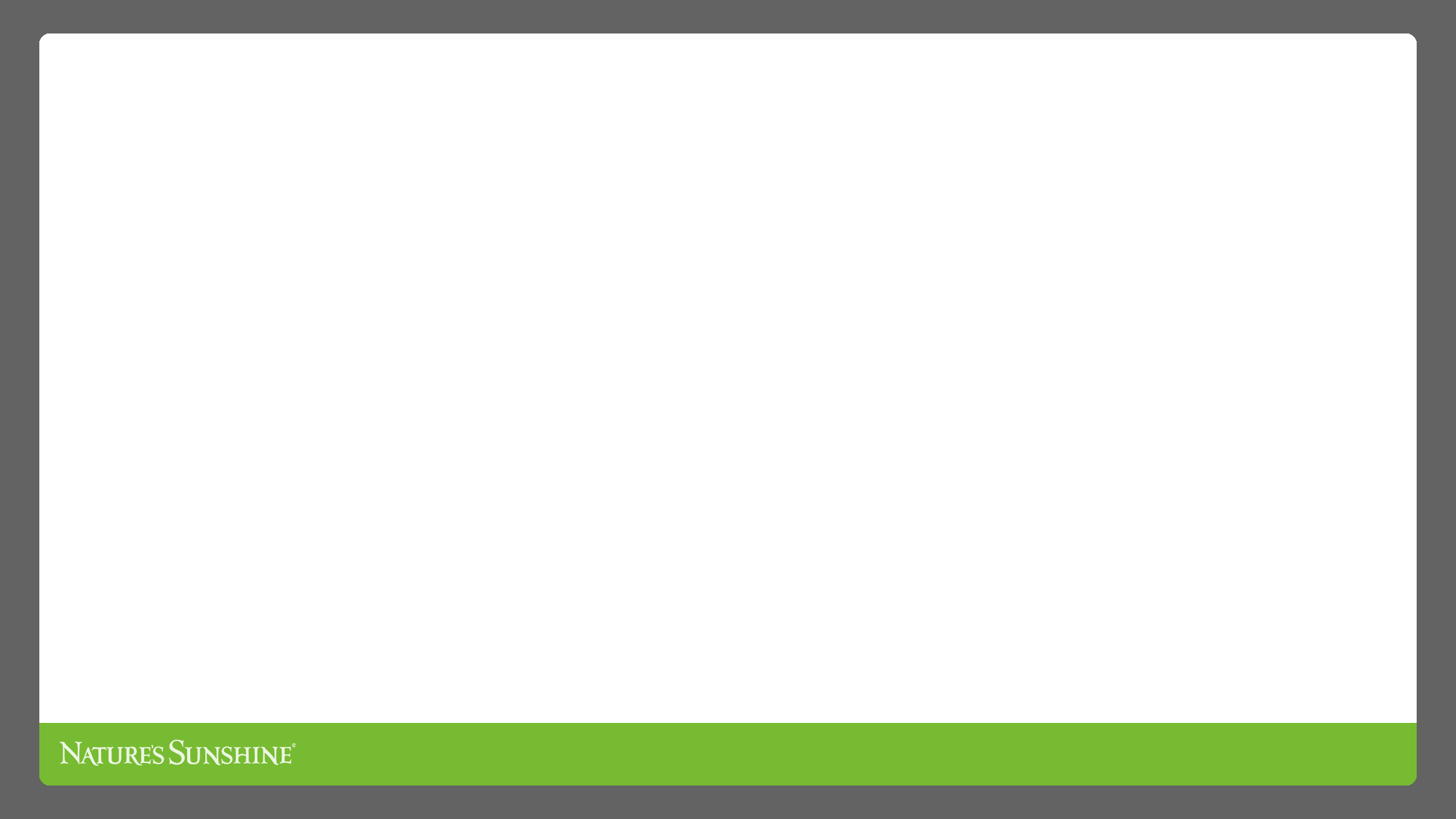 46-летняя история лидерства NSP в производстве продуктов из лекарственных трав
Чистые, проверенные высокоэффективные травы 
46-летний опыт в закупке и тестировании сырья
Тестирование и система SureSource (надежные поставщики и входной контроль сырья): гарантия подлинности используемых растений и их частей
Тестирование и SureSource: уверенность в том, что в сырье отсутствуют какие-либо посторонние примеси, и в чистоте сырья
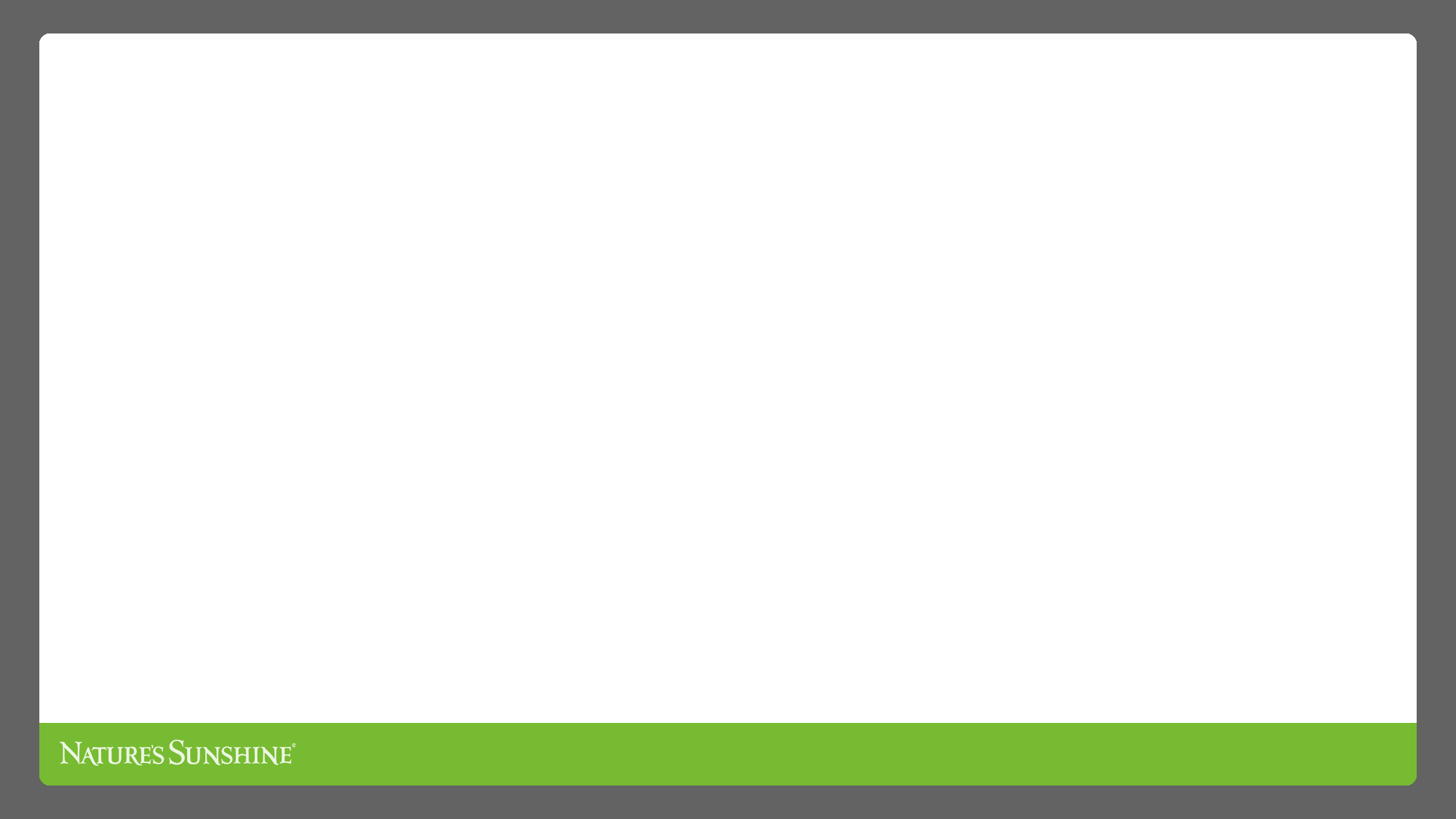 ГАРАНТИЯ КАЧЕСТВА
Тестирование охватывает все этапы от выращивания растения до готового продукта
Возможность контроля хозяйств-поставщиков и производителей
Долгосрочные прочные отношения с производителями и переработчиками 
SureSource гарантирует использование натурального сырья без примесей  
Тесты, проводимые департаментом контроля качества, позволяют убедиться в том, что растительное сырье содержит природные вариации активных веществ
Тестирование на подлинность и идентификацию сочетается с аналитическими тестами и системой SureSource
4
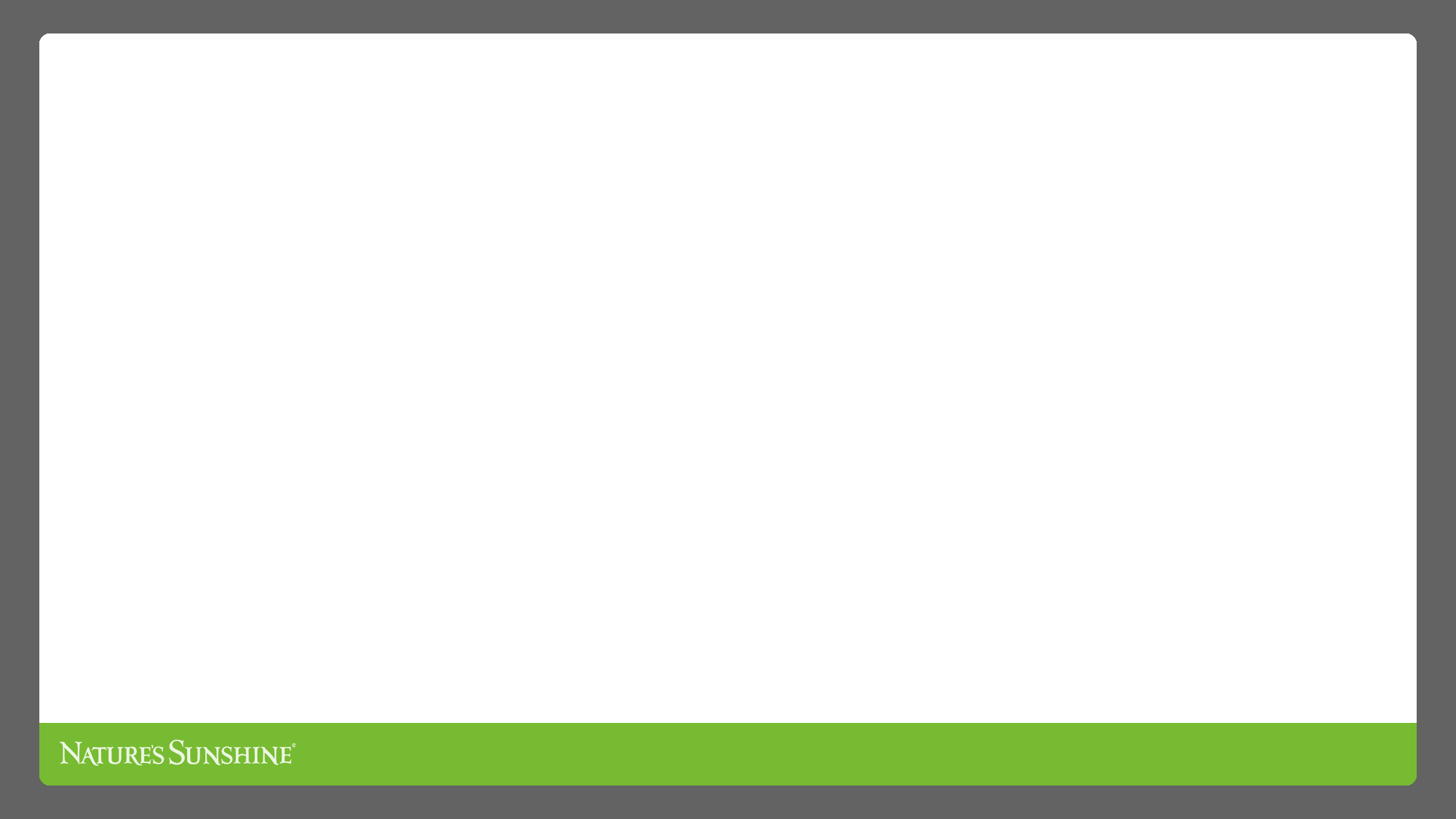 NSP проводит всесторонний контроль качества
Тестирование на основные и второстепенные активные вещества гарантирует, что в каждой партии присутствует полный спектр трав или их экстрактов, заявленный в спецификации 
Всеобъемлющие и чувствительные тесты позволяют распознавать загрязнения вплоть до триллионных частиц. 
Использование высокочастотного хроматографа (HPLC) с пептидной картой (принцип отпечатка пальца) (FPS) гарантирует, что все активные вещества присутствуют в нужных количествах 
Наши конкуренты тестируют партии выборочно, раз в году или совсем не тестируют, NSP же тестирует каждую партию.
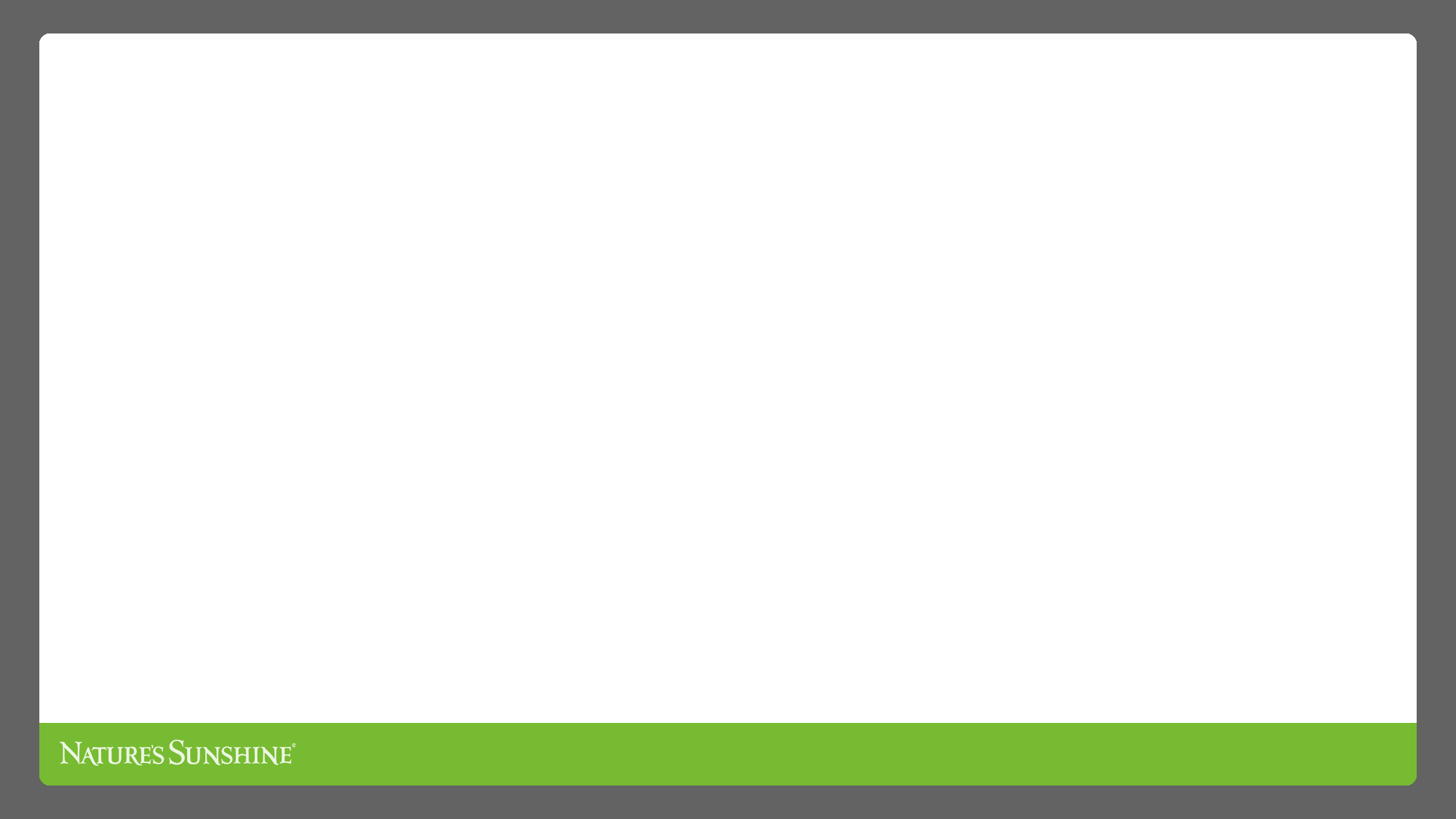 Контроль качества каждой партии
Исключительно чистые травяные препараты от NSP
Определяется правильный вид и разновидность. Каждая партия проверяется на соответствие независимым стандартам аутентичности, сертифицированным экспертами-ботаниками.
Тестирование производится с помощью самого передового оборудования – современного высокоскоростного тонкослойного хроматографа, который  гарантирует что все активные вещества присутствуют в нужных количествах для оказания синергического эффекта. Простое тестирование на ДНК недостаточно для Nature’s Sunshine. 
У NSP есть право контролировать процессы выращивания и переработки, выбирать оптимальные регионы и поля. NSP не покупает самое дешевое сырье,
                           NSP покупает ТОЛЬКО САМОЕ ЛУЧШЕЕ сырье
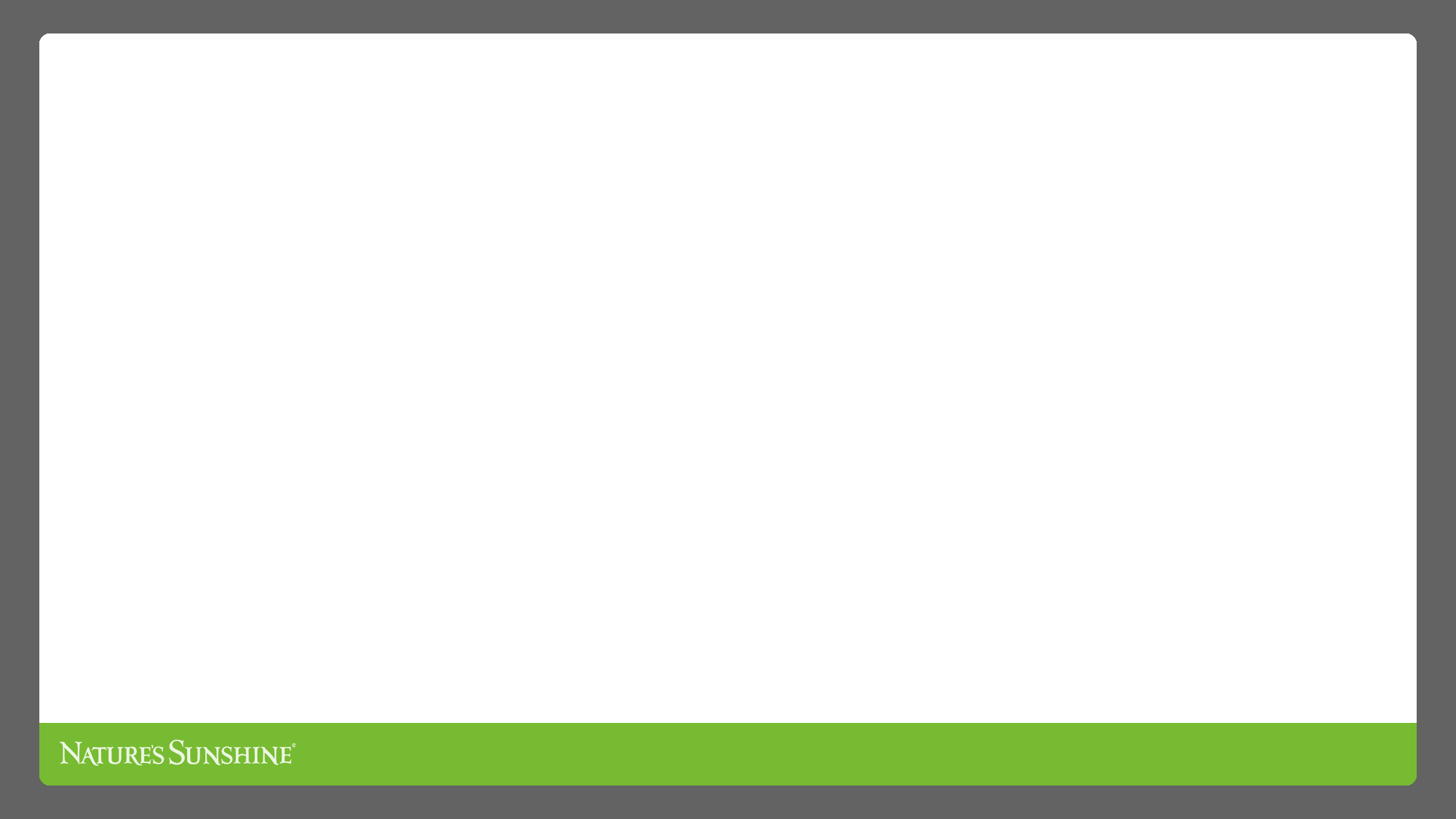 Чистота сырья,                             почему это так важно?
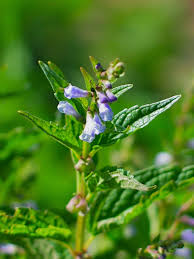 В продуктах других компаний зачастую используемые травы перемешаны с другими растениями, либо с ненужными частями того же растения или с их подвидами, которые не подходят по качеству.
У других компаний нет своих лабораторий для тестирования, поэтому они не знают, чистое ли их сырье или нет.
Nature’s Sunshine может гарантировать 100% чистоту сырья, потому что мы тестируем каждую партию сырья перед ее закупкой и использованием.
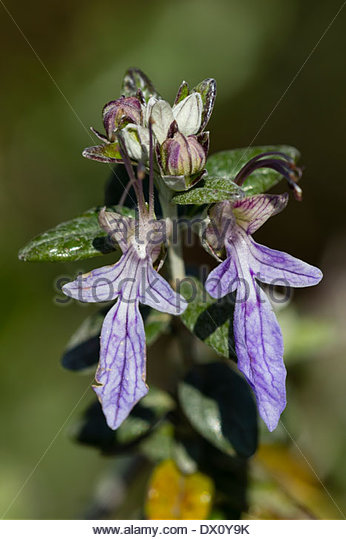 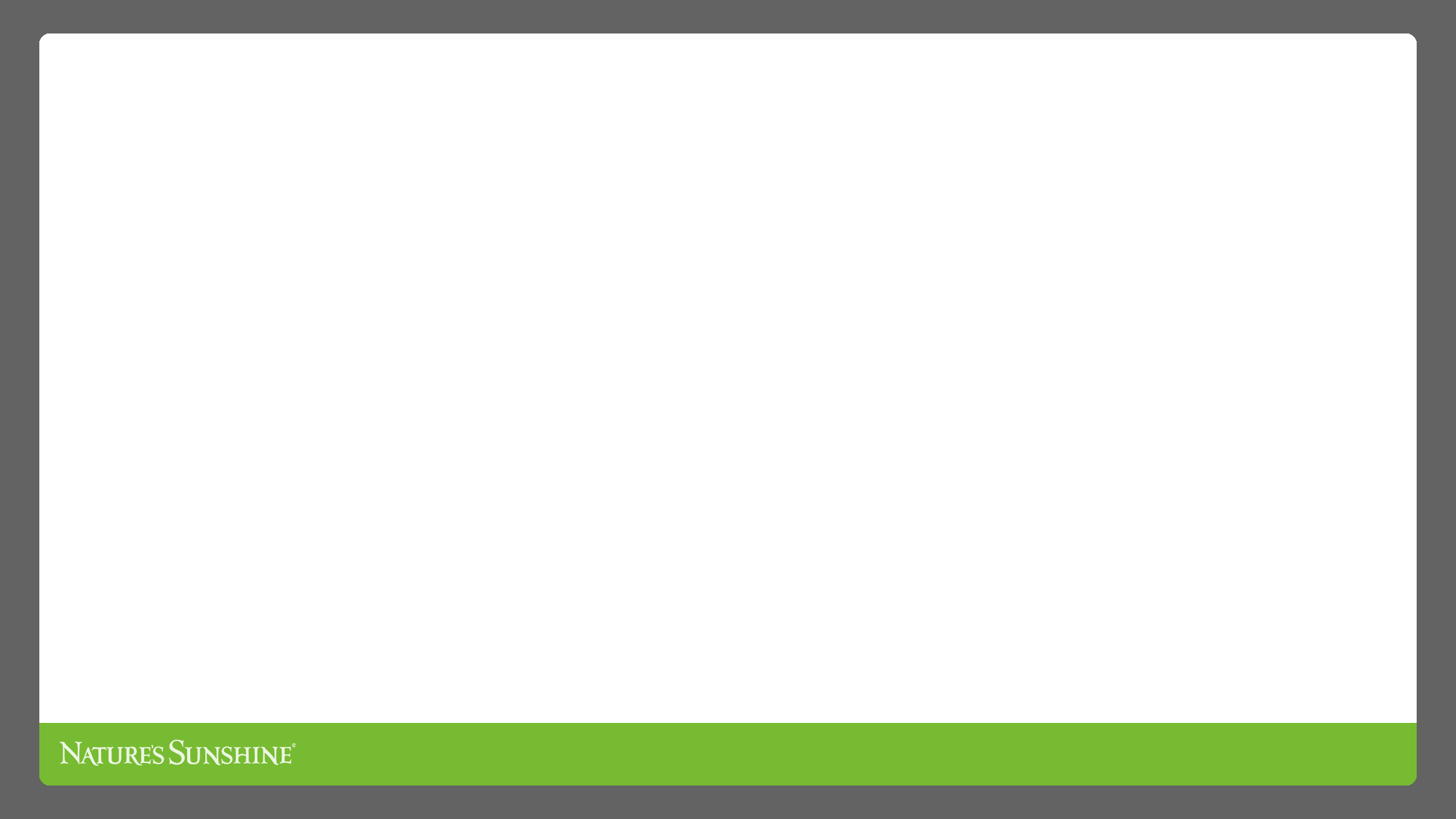 Источники растительного сырья для NSP
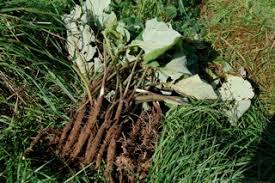 NSP закупает только лучшее по всему миру 
Около 40% используемого нами растительного сырья выращено в США   
Из популярных растений в США произрастают каскара саграда, пау-пау, репейник, женьшень и многие другие растения
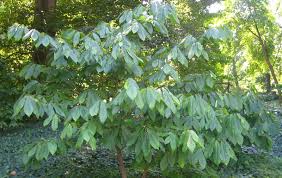 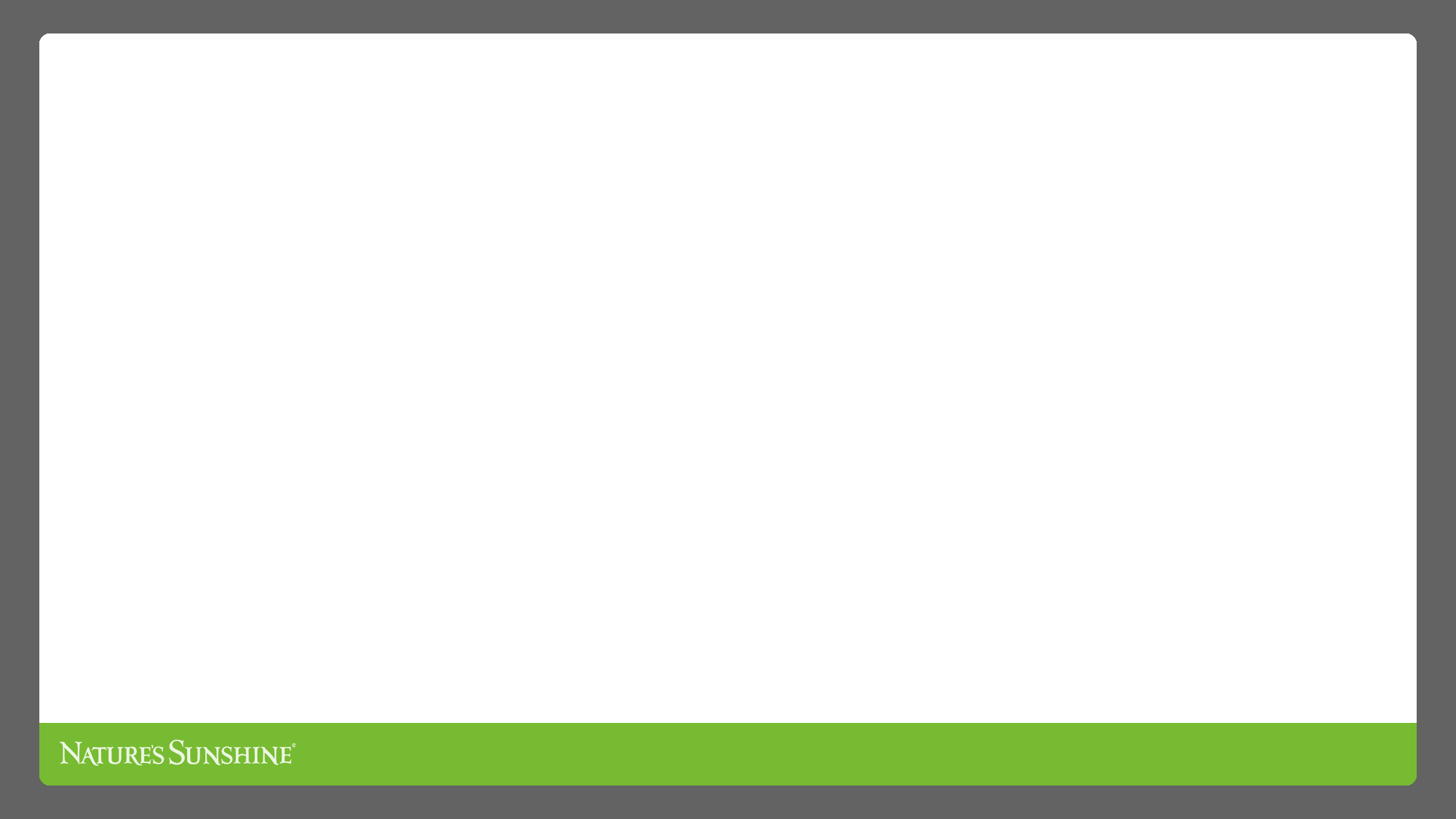 NSP ПРОДОЛЖАЕТ ПОВЫШАТЬ ПЛАНКУ КАЧЕСТВАВ  2017  году NSP приобрела новую систему оценки подлинности для растительного сырья (HPTLC System) за $180 000
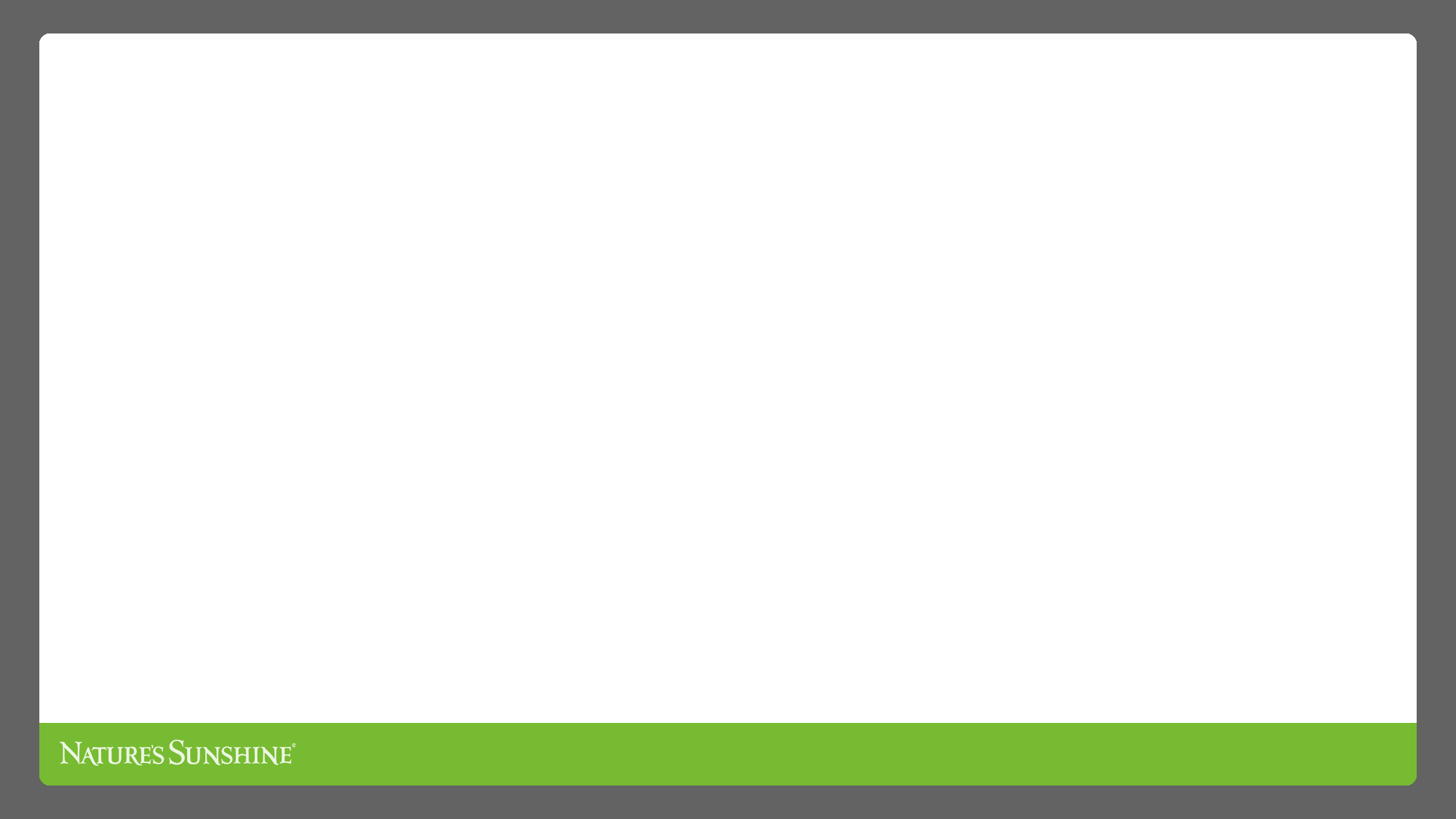 Каскара Саграда
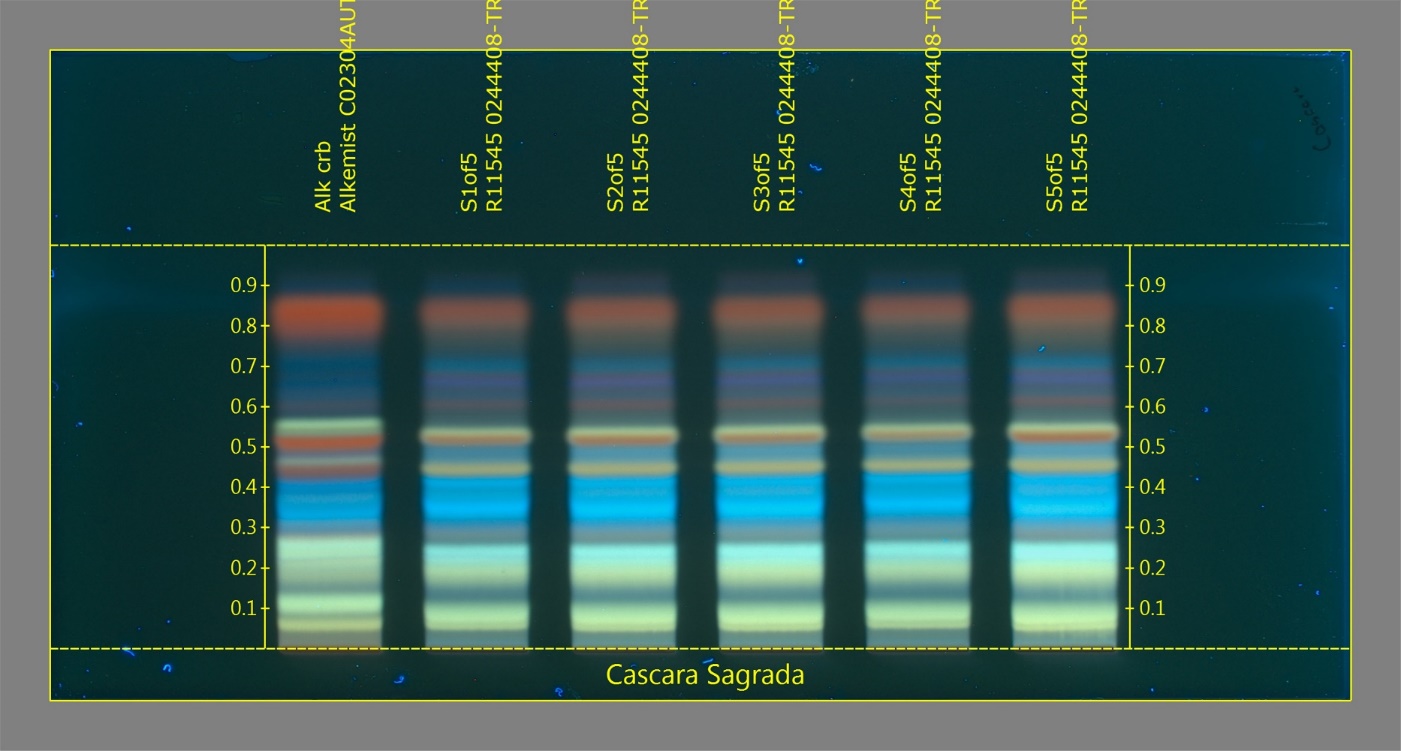 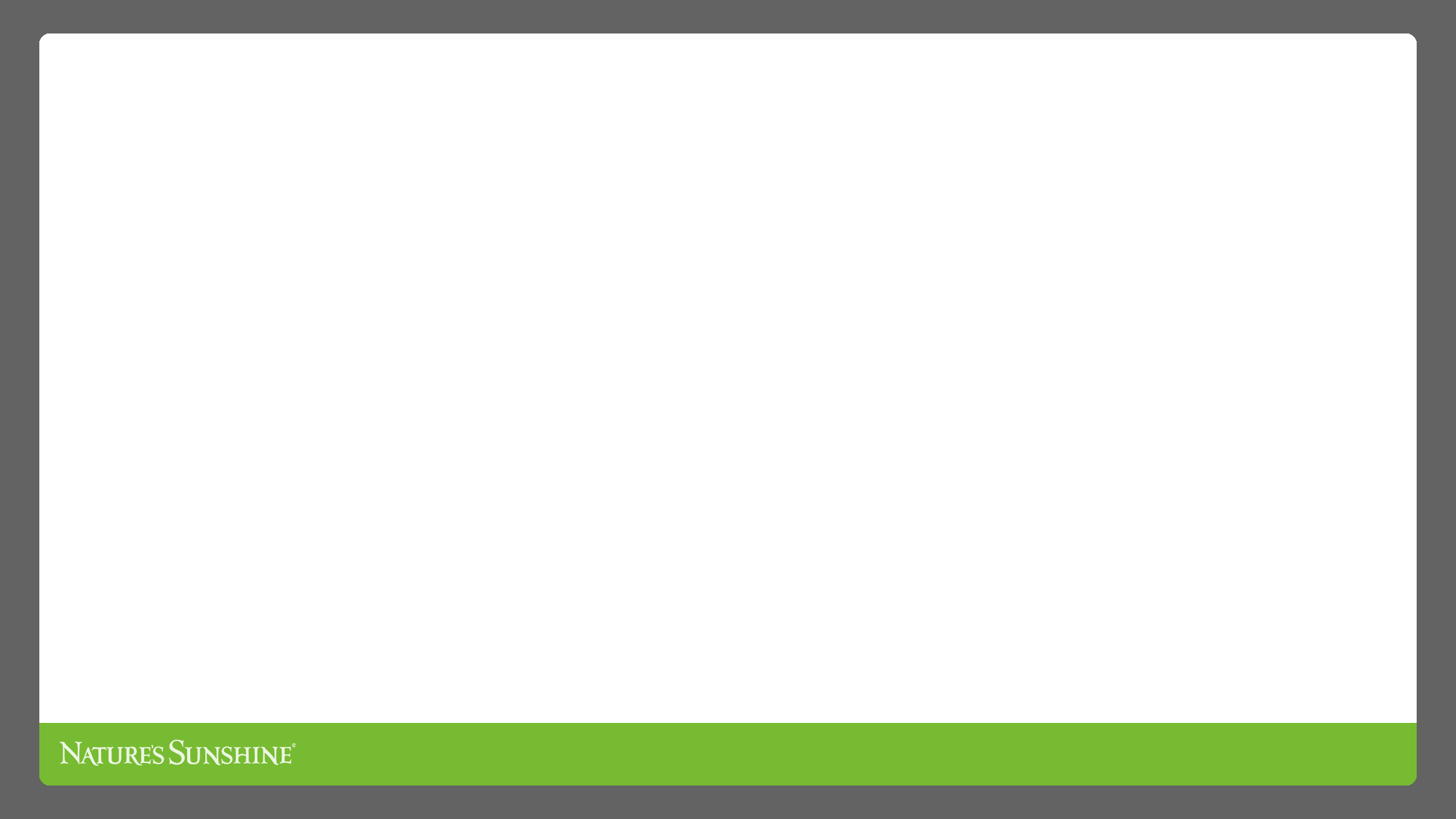 Качественные преимущества NSP на примере Каскара Саграда
Высочайшее качество сырья с тихоокеанского побережья США  
Американские индейцы использовали Каскару при различных растройствах пищеварения
Nature’s Sunshine использует не экстракт растения, а измельченные части этого растения, т.к. они содержат все активные компоненты 
NSP тестирует свою продукцию и она отвечает всем требованиям Фармакопеи США
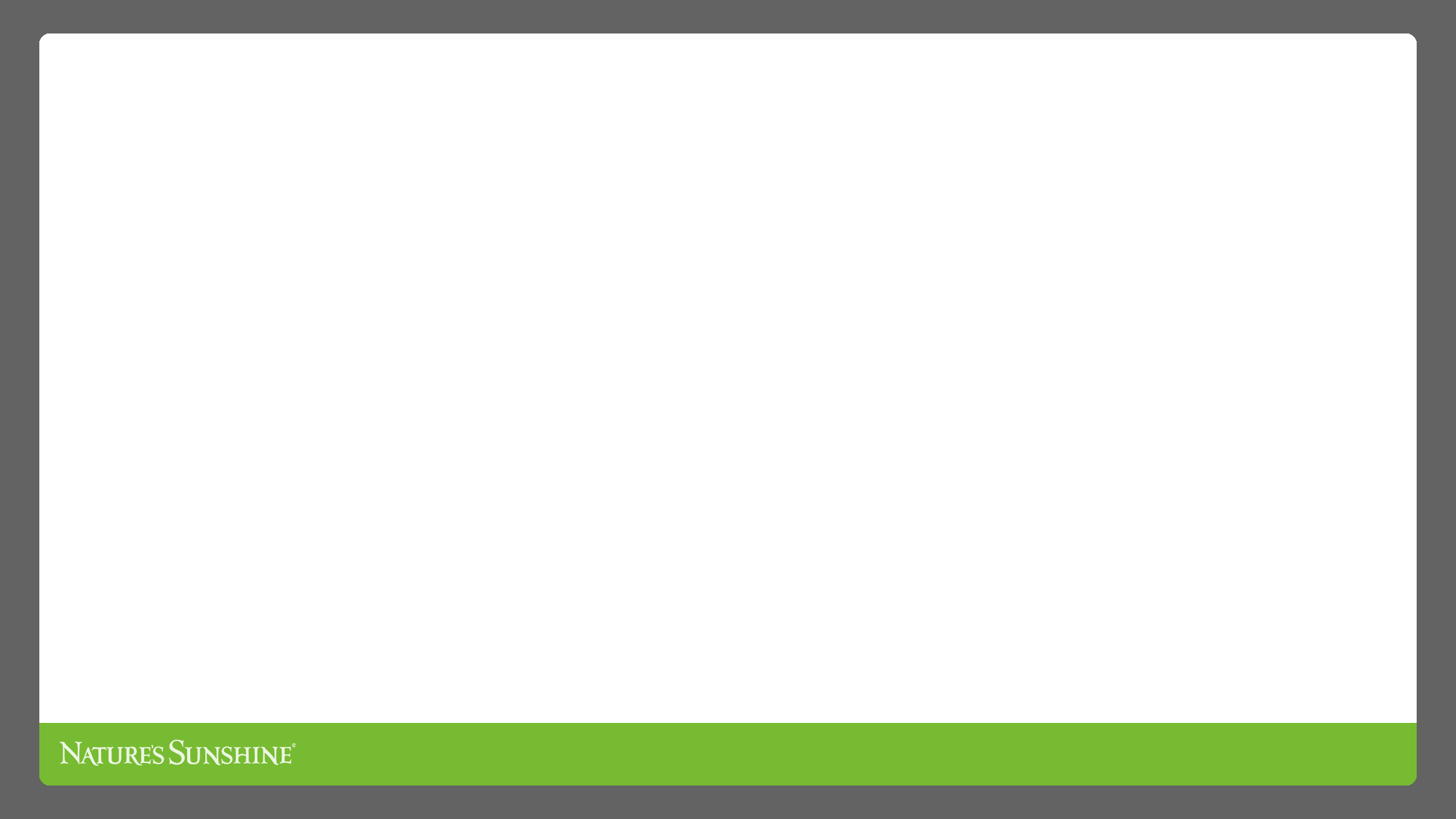 Преимущества Келпа от NSP
Национальный Институт здоровья США (NIH) отметил, что бурая водоросль (келп) – один из наилучших природных источников йода, важного компонента в выработке гормонов щитовидной железы. Недостаток йода ведет к сбою обмена веществ, увеличению щитовидной железы, заболеванию известному как зоб. 
Келп – это природный источник витаминов A, B1, B2, C, D и E, а также минералов, включая цинк, йод, магний, железо, кальций, медь и калий.
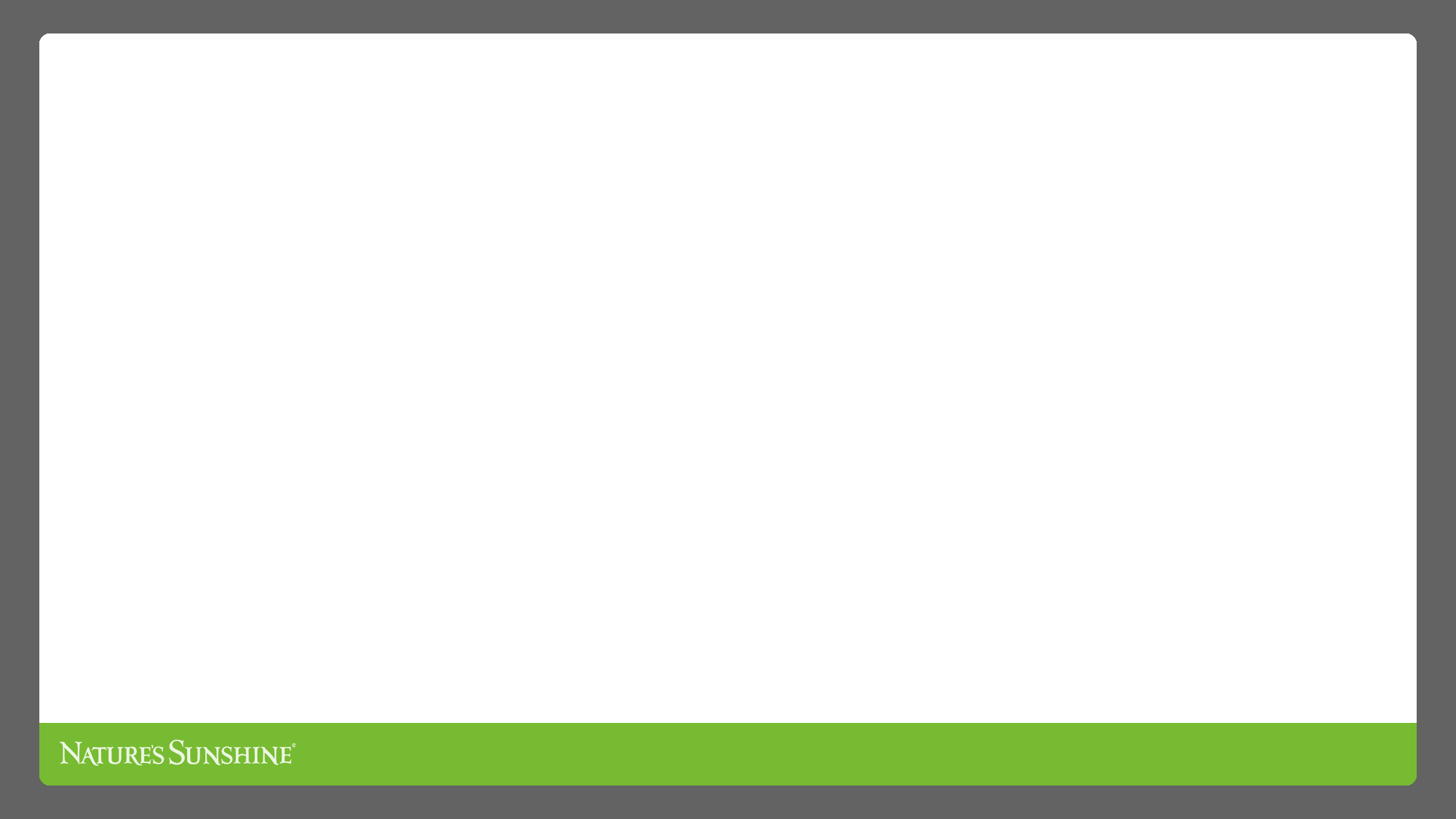 АУДИТ КЕЛПА
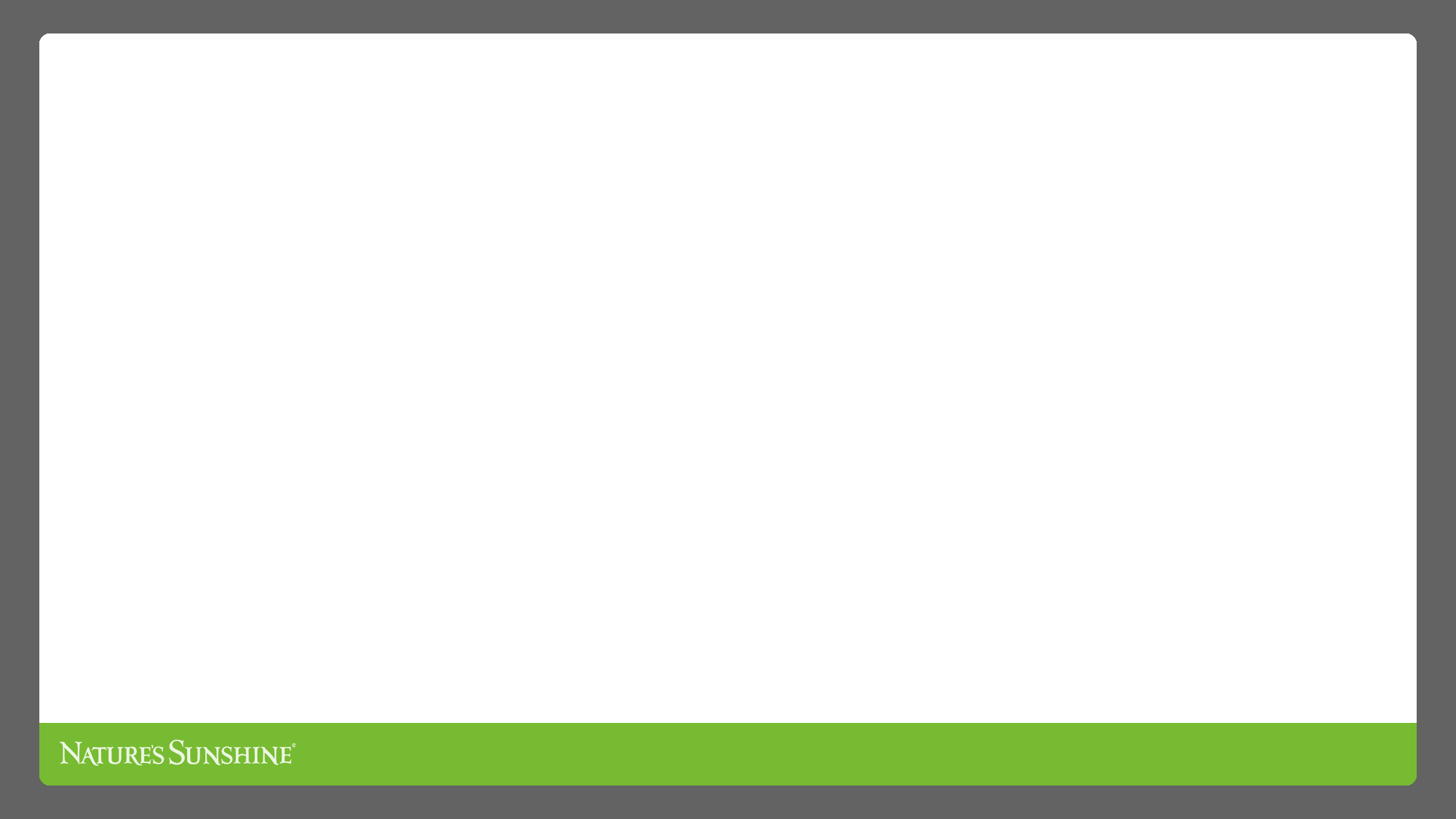 СБОР КЕЛПА
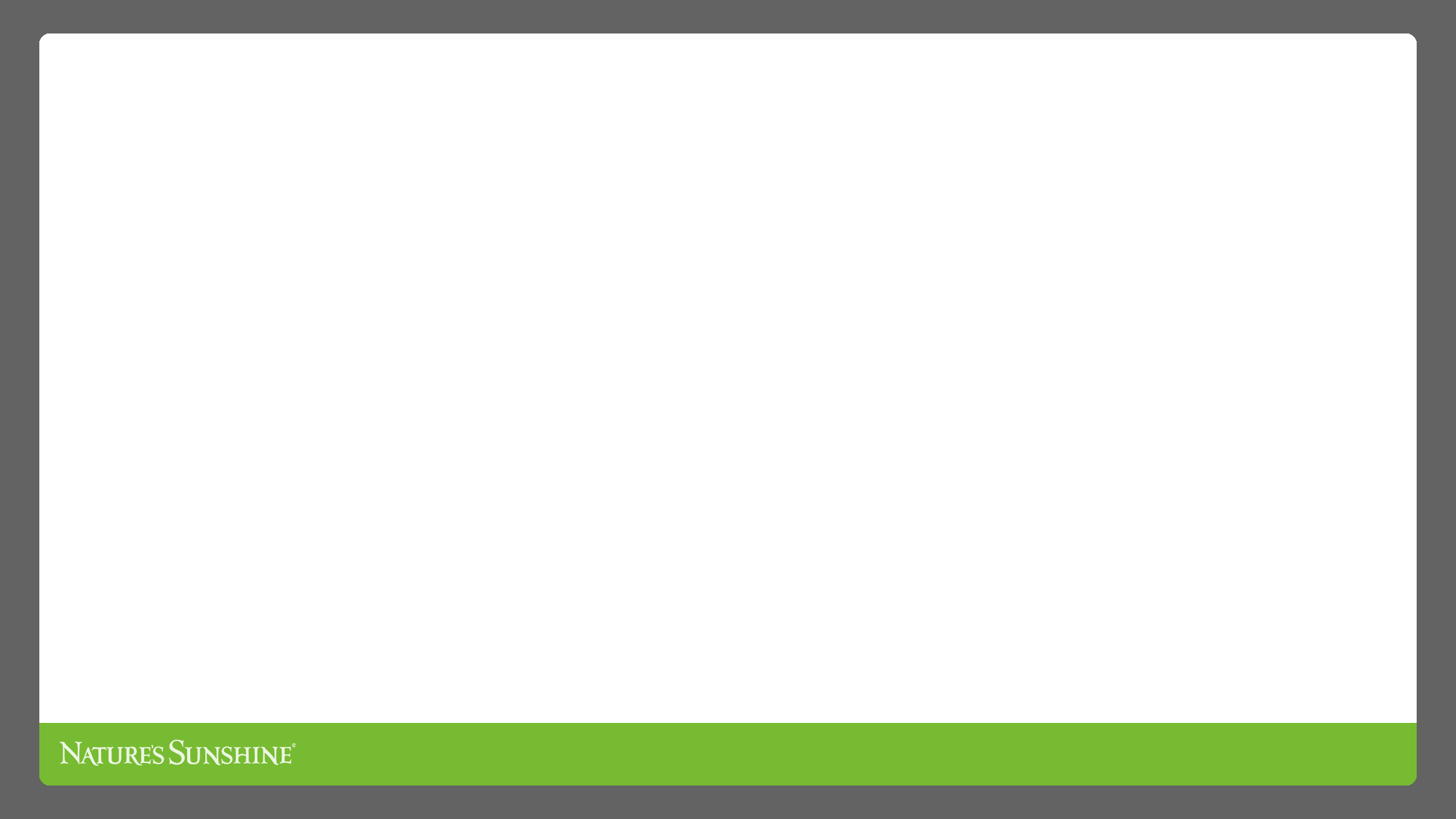 СБОР КЕЛПА
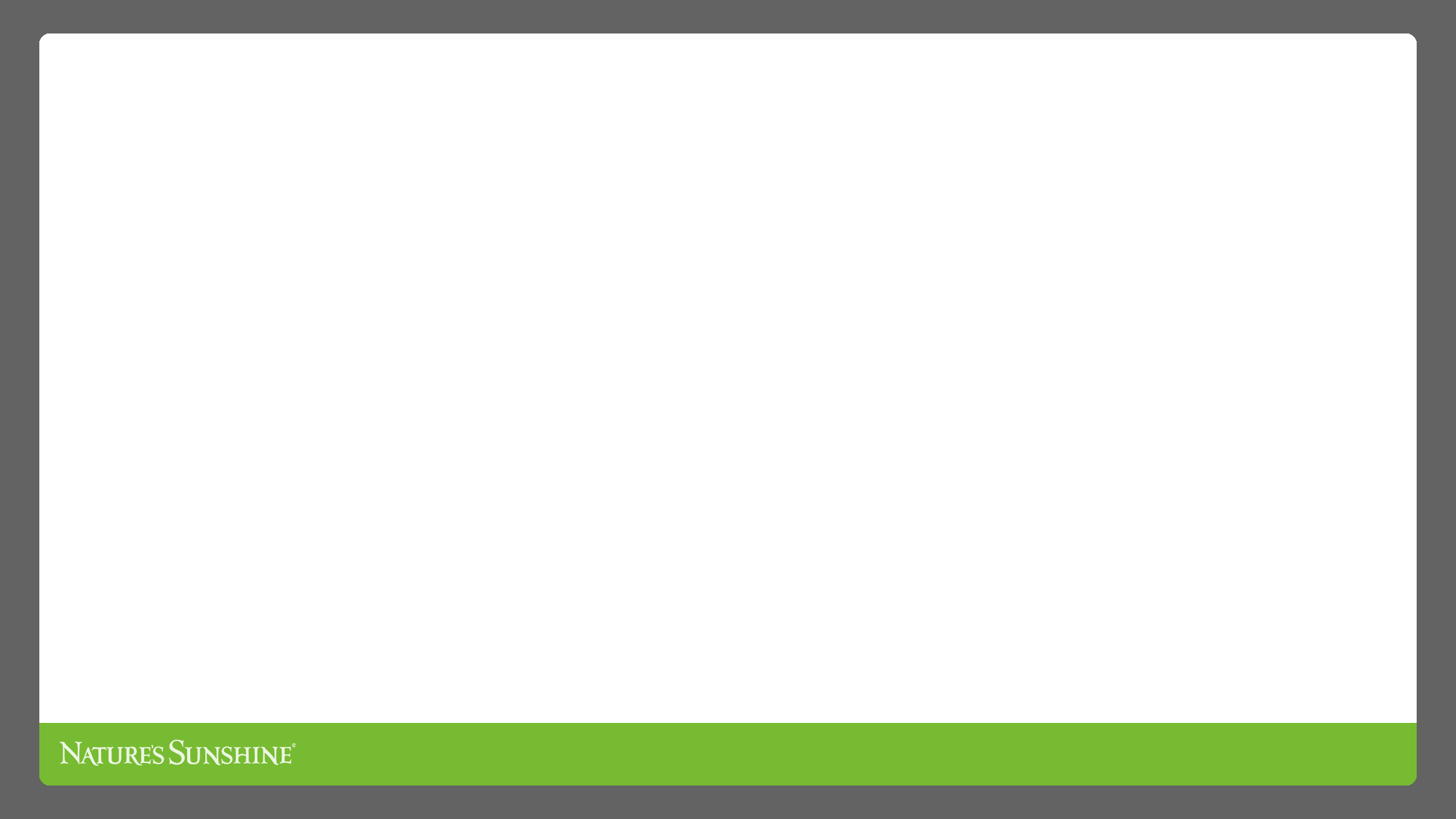 СБОР КЕЛПА
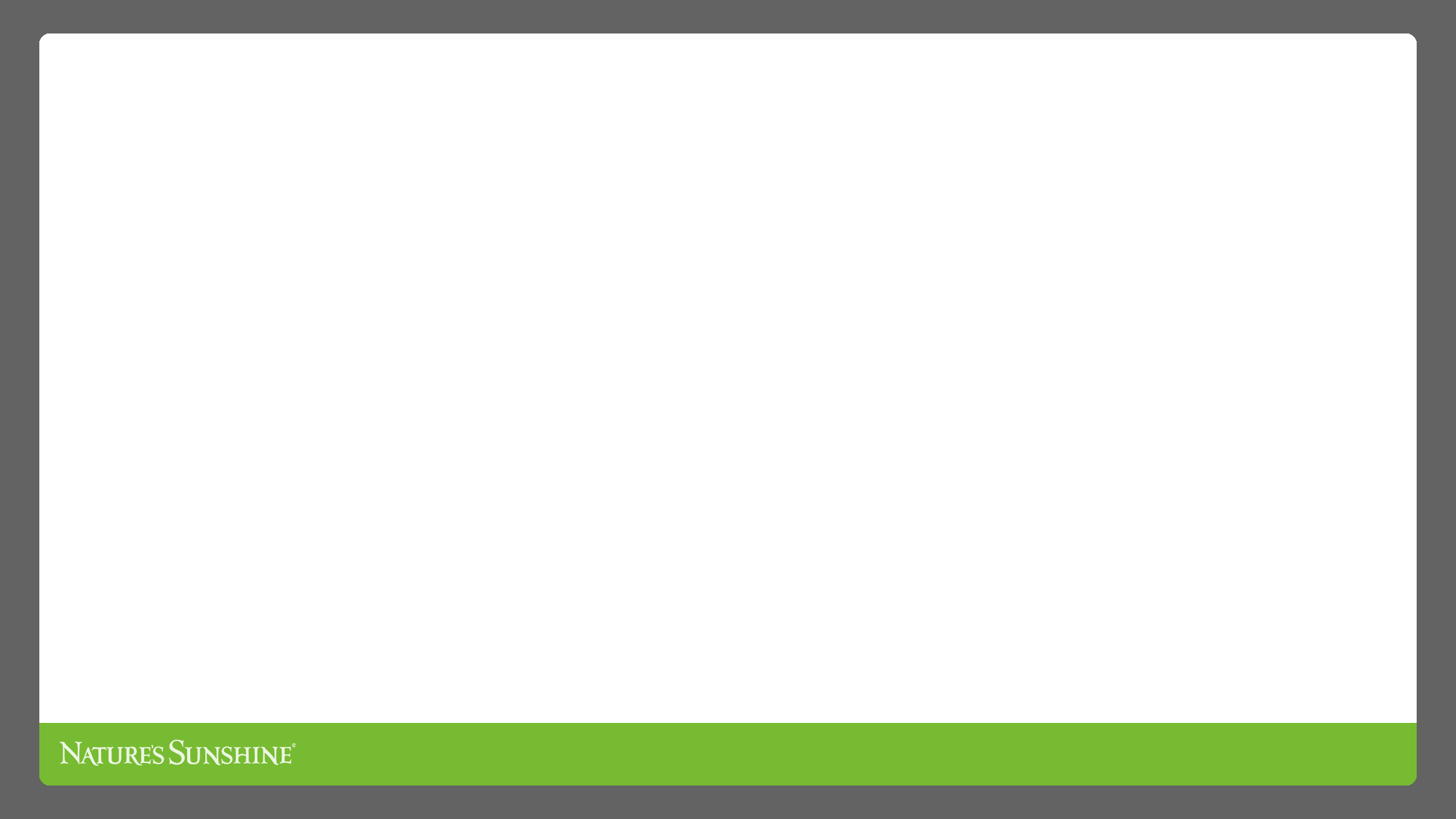 АУДИТ КЕЛПА
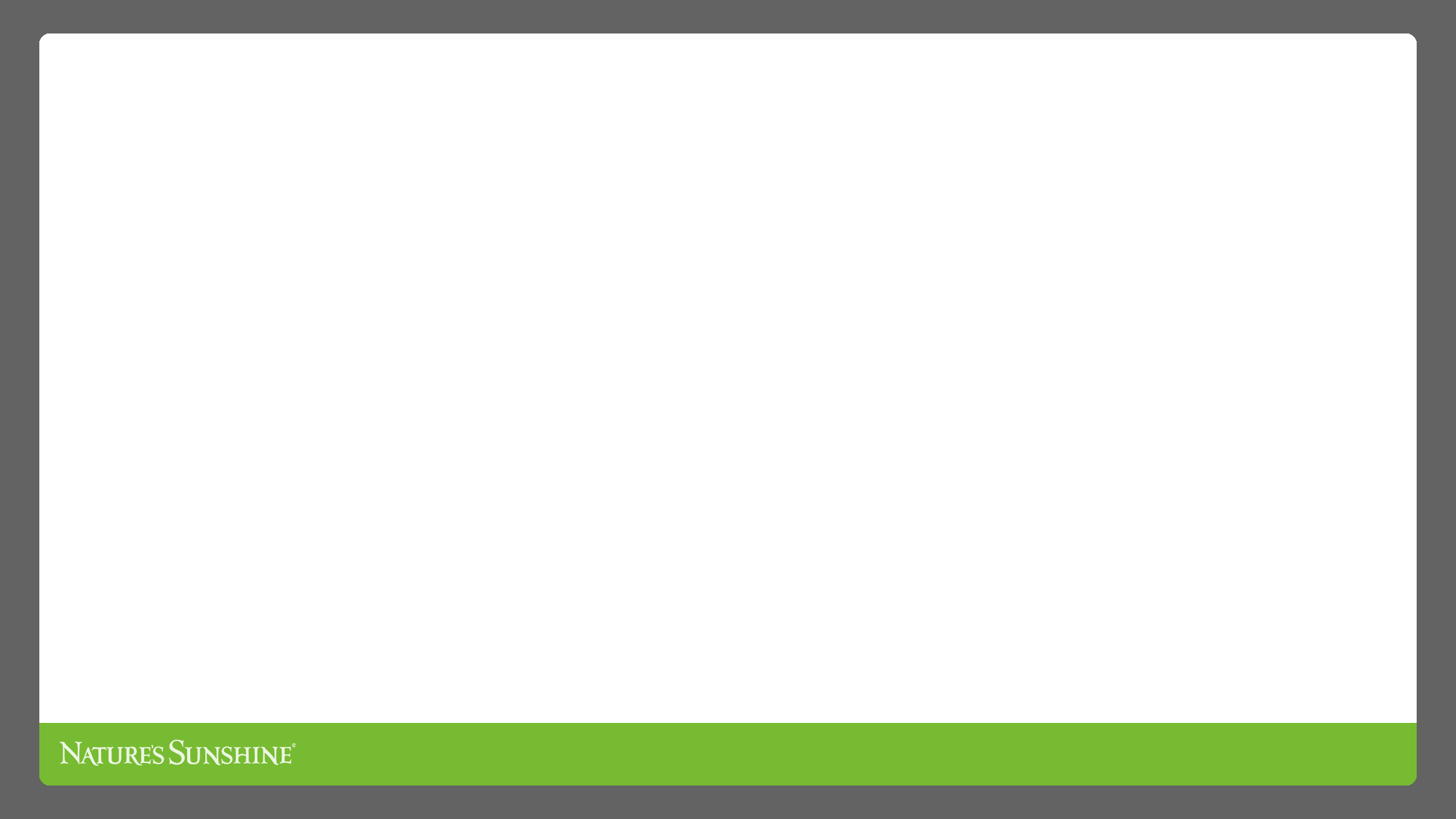 НЕДАВНИЙ АУДИТ КЕЛПА
Качественные преимущества NSP 
на примере Келпа 
Наш поставщик келпа является мировым лидером в технологии производства продуктов на основе морских растений.   
В течение более 45 лет они собирают келп и другие морские растения вручную. 
Северное побережье Атлантического океана в Канаде – идеальная среда обитания для келпа.
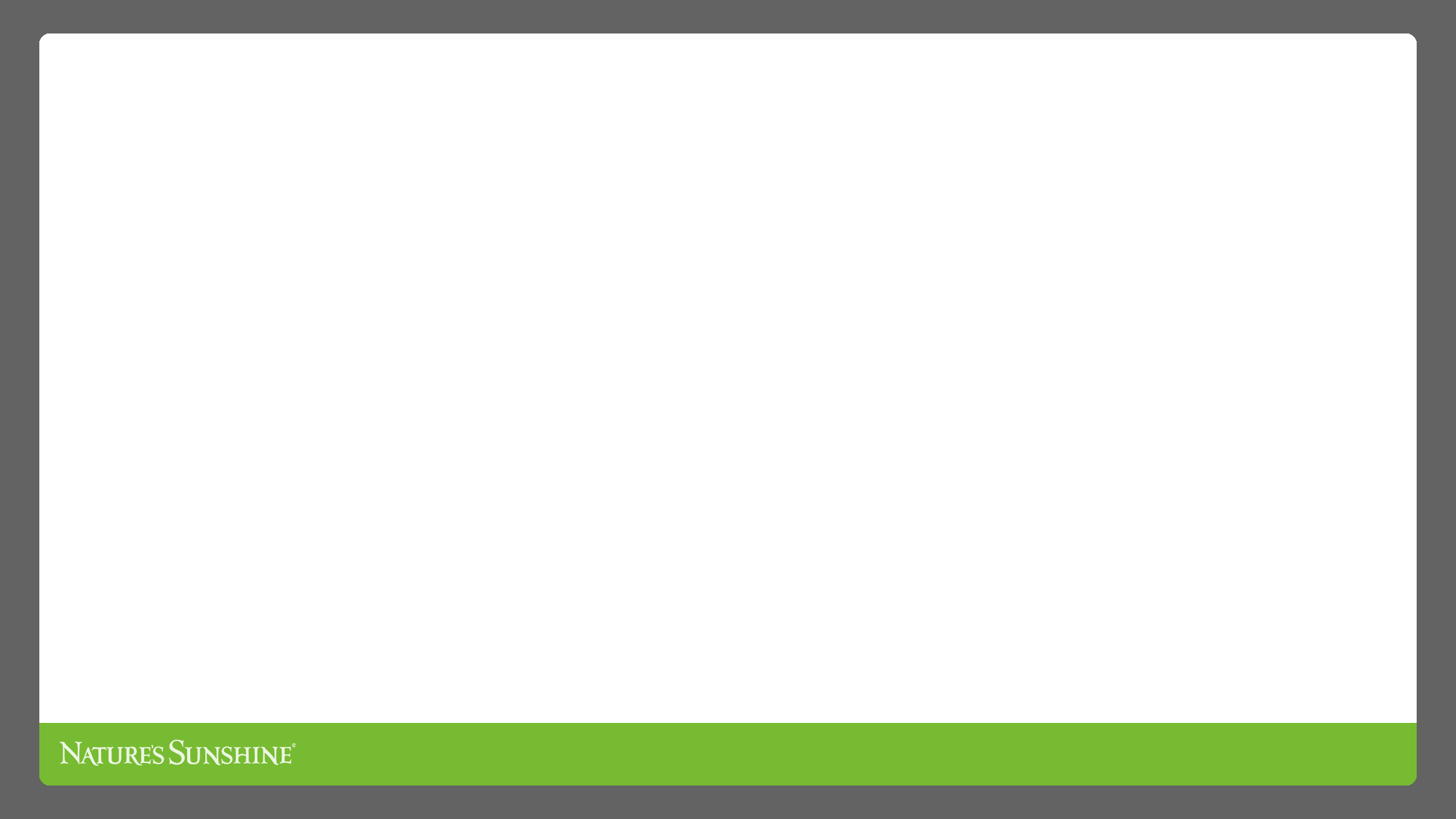 Долгосрочные ресурсы
NSP сотрудничает с поставщиками по охране природы, чтобы гарантировать, что сырье будет доступно для будущих поколений.
Например, поставщик келпа бережно заботится об экосистеме как морских растений, так и морских обитателей. 
Производитель келпа имеет в своем распоряжении команду опытных сотрудников, наблюдающих за ростом морских водорослей и их сбором.  
Наш аудит показал отменное качество используемых процессов управления
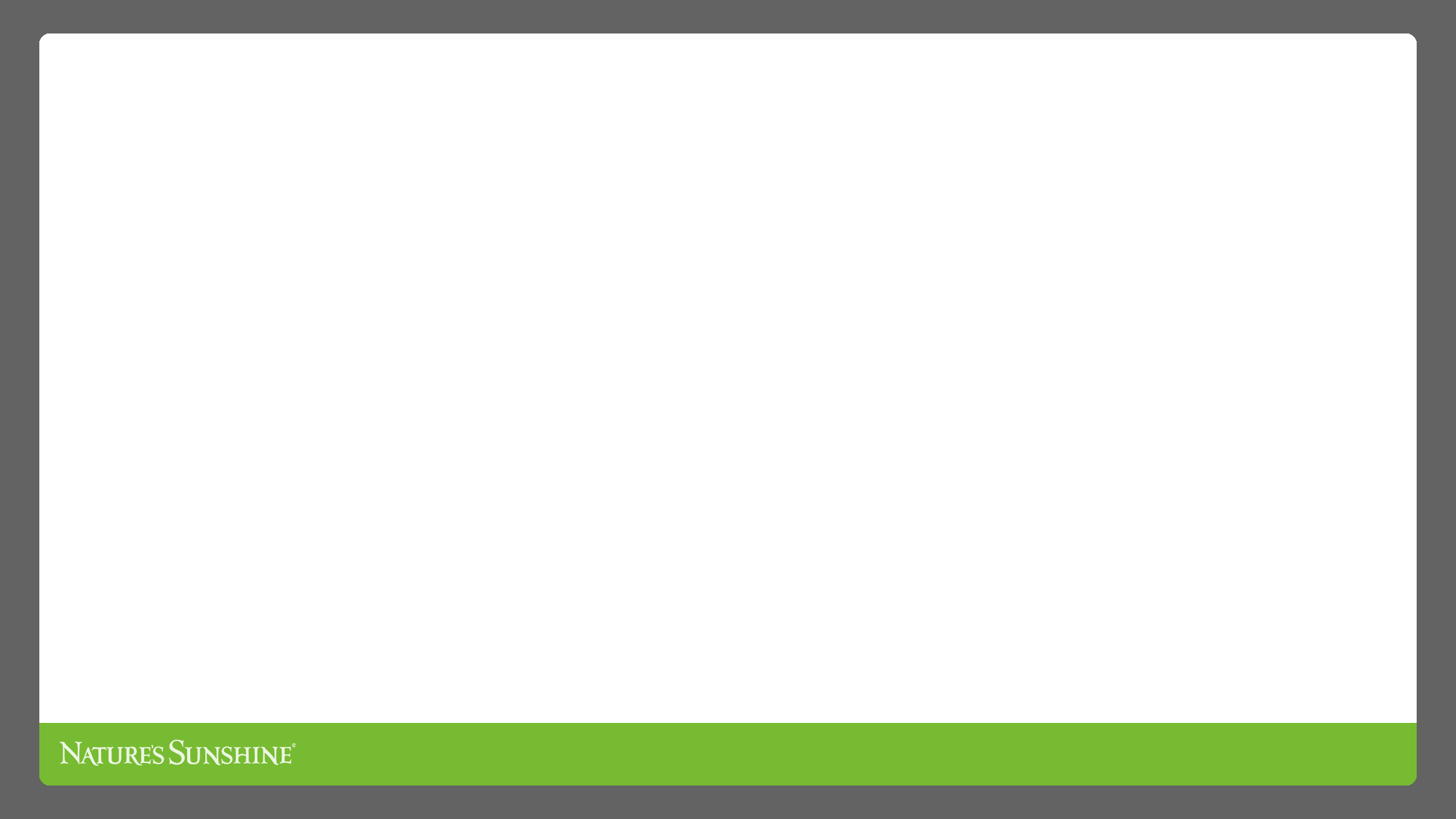 По Д’Арко от NSP
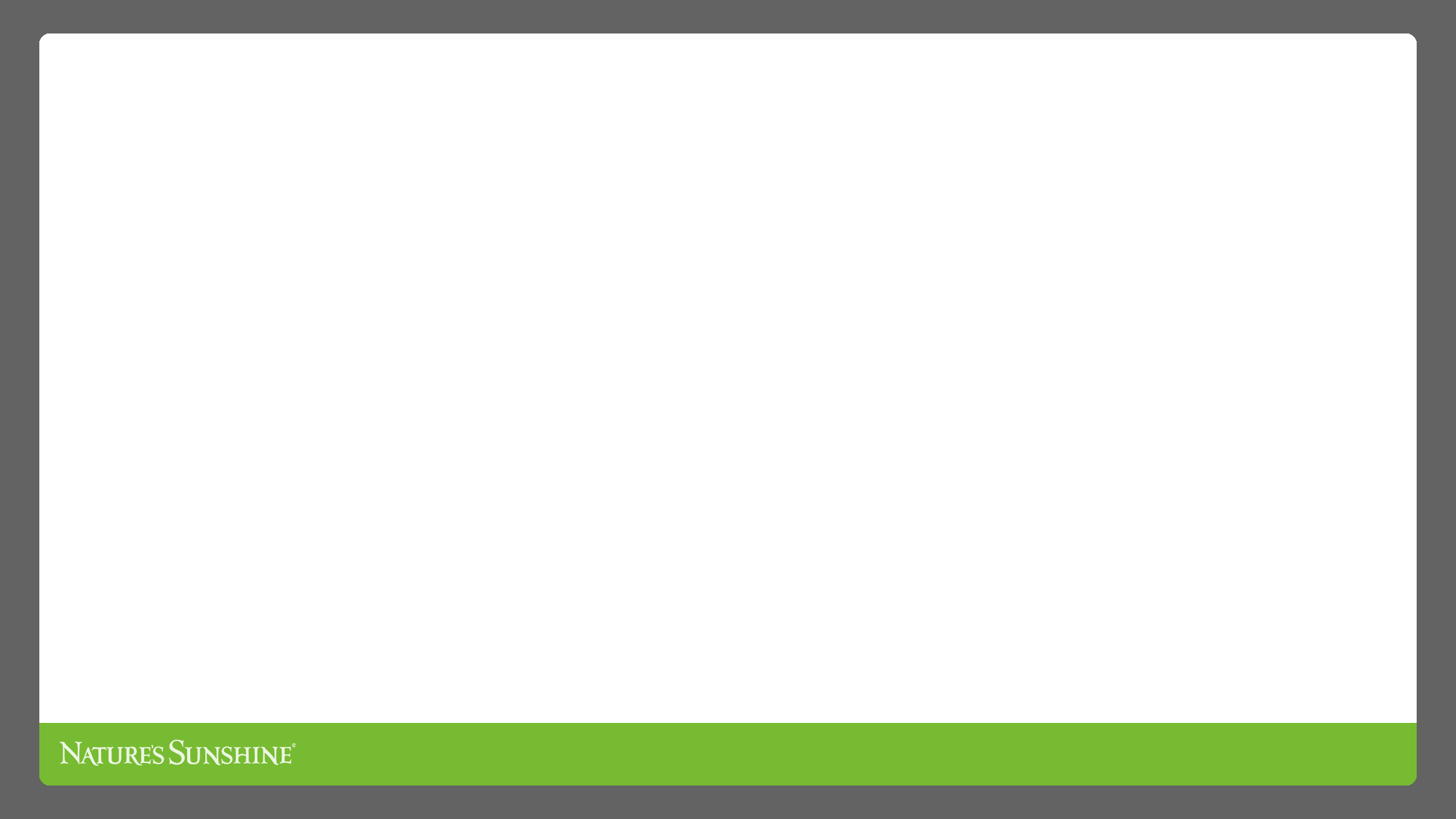 Качественные преимущества NSP на примере  По Д’Арко
Используется только внyтренняя часть коры  
Место произрастания – тропические леса Южной Америки (Амазонка) 
NSP использует тонкий слой между корой и сердцевиной древесины 
Основная функция этого слоя – создавать новые живые ткани и формировать защитные механизмы  
NSP использует слой, который обладает наиболее сильным  лекарственным потенциалом 
Специальный способ экологического сбора оставляет деревья жизнеспособными, и слой коры отрастает вновь. 
Жизненный цикл дерева – более 700 лет!
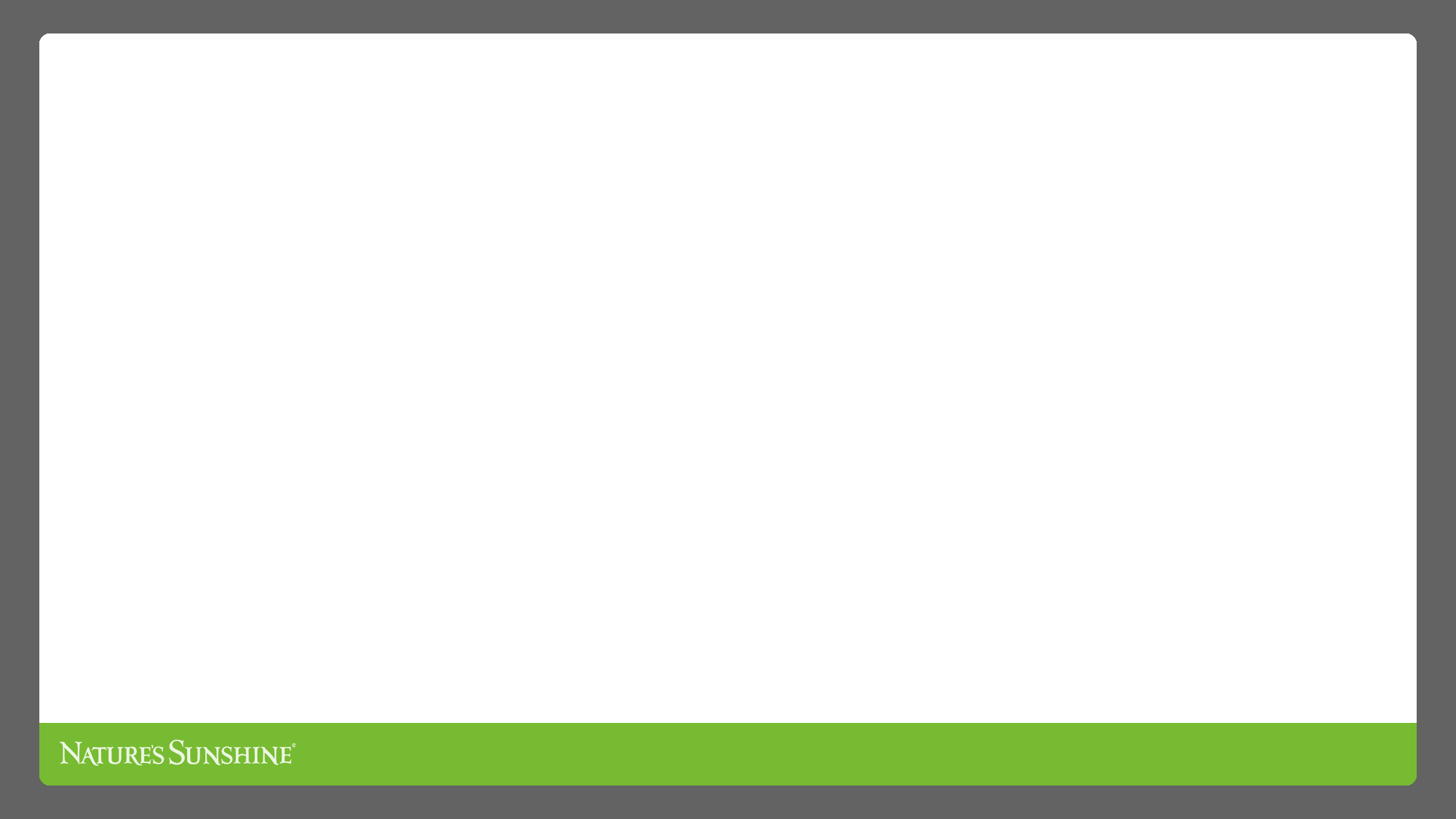 Загрязнение тяжелыми металлами
1993 г. – DCP                     прибор в минеральной лаборатории – определяет примеси до миллионных частиц
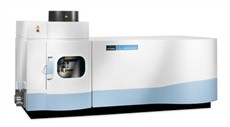 2000 г. – ICP/OES прибор определяет примеси до миллиардных  частиц
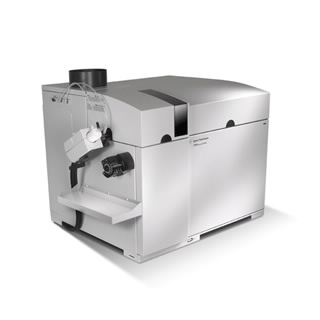 2010 г. – ICP/MS прибор определяет примеси до триллионных частиц
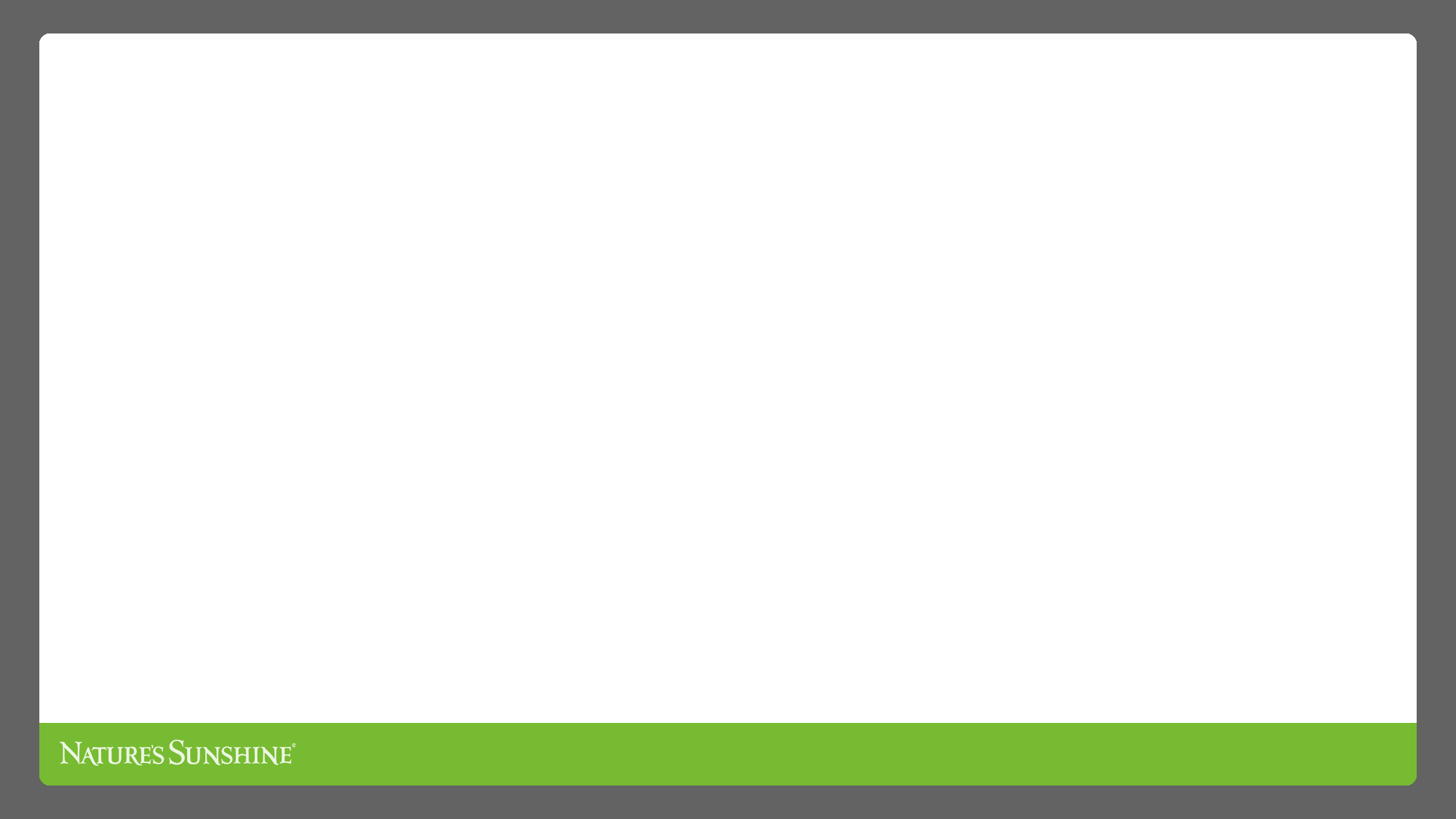 NSP тестирует качество каждой партии, чтобы  гарантировать отсутствие токсинов и примесей
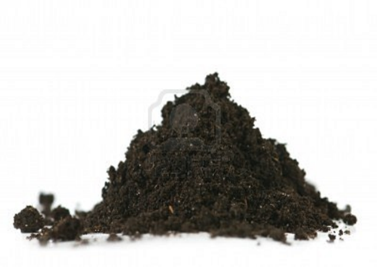 Грязи  


Камней и стеблей 


Тяжелых металлов
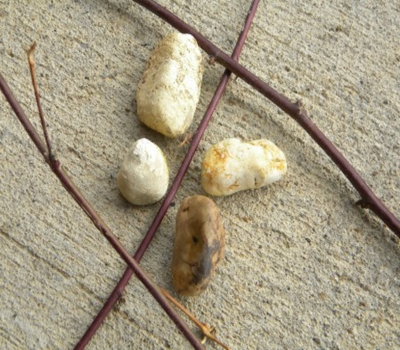 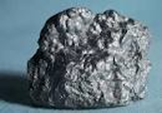 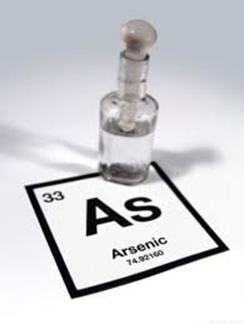 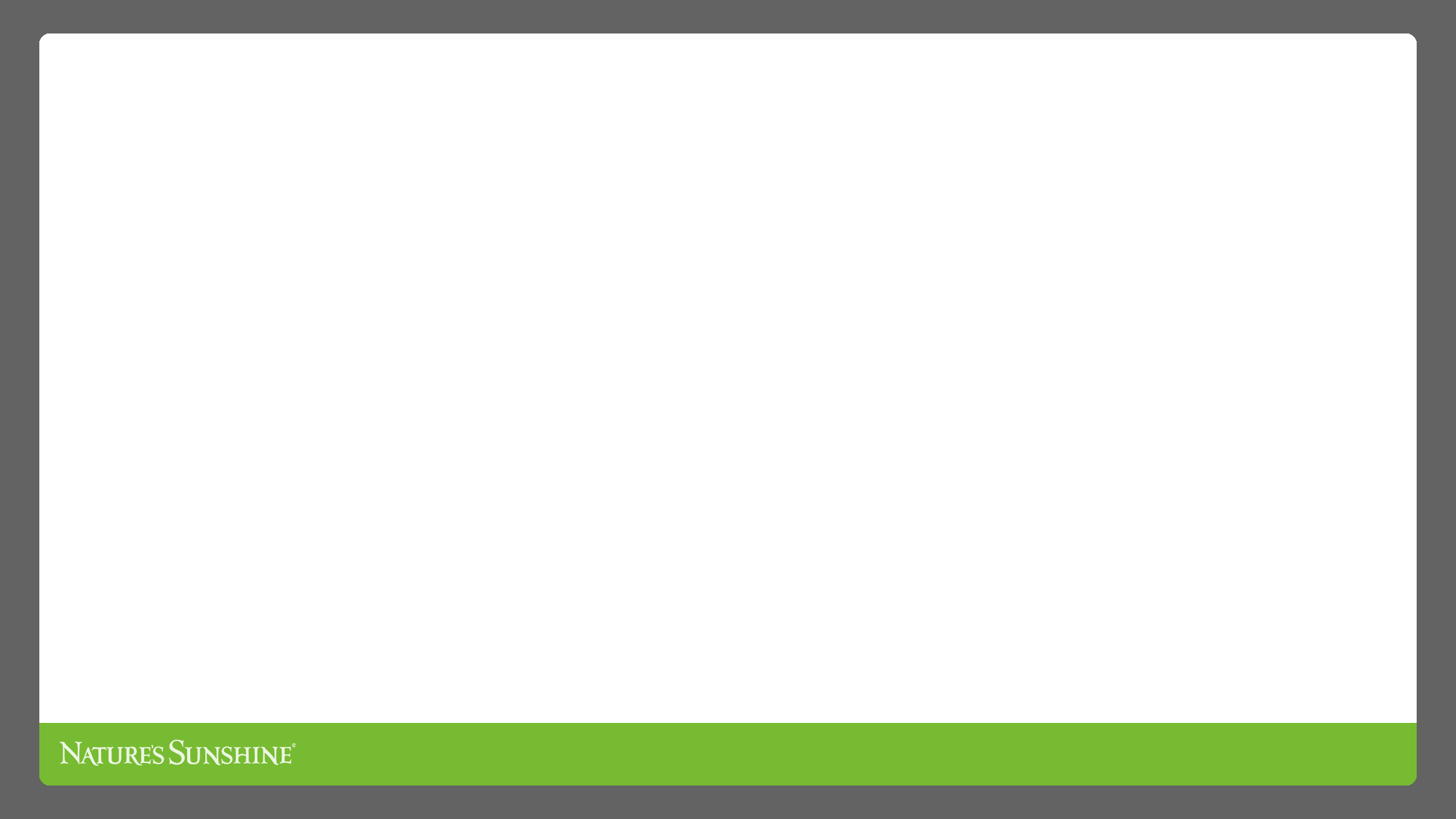 NSP тестирует качество каждой партии, чтобы  гарантировать отсутствие токсинов и примесей
Тестируем каждую партию на более чем 650 различных пестицидов, гербицидов и фунгицидов 
Тестирование на весь микробный спектр, даже не патогенный  
Качество NSP – это лучше чем штамп «Органический», потому что органическая сертификация не требует тестирования. NSP тестирует каждую партию!!!
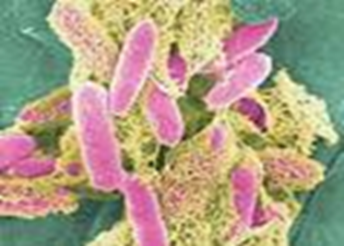 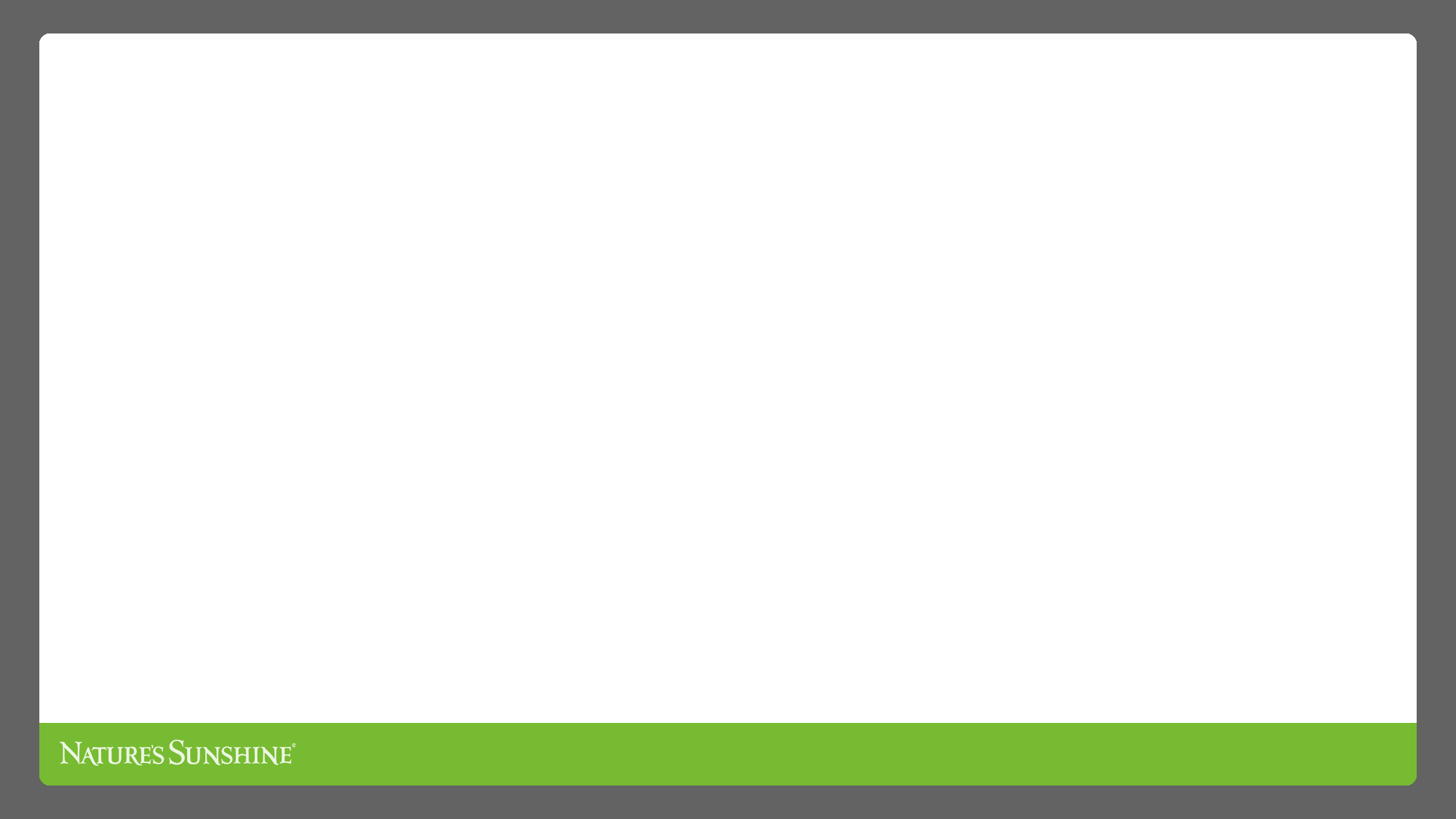 Аудит поставщиков
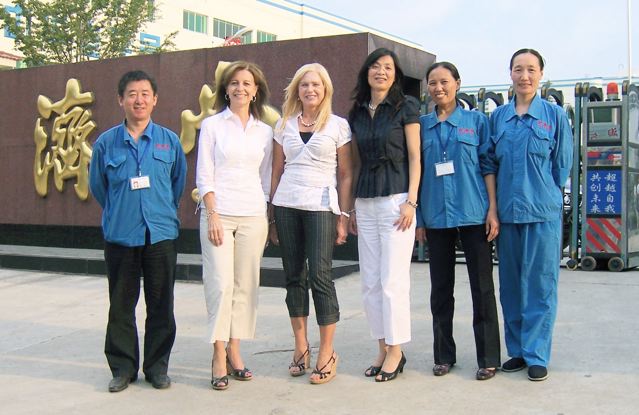 NSP тратит значительное время и деньги для аудита своих поставщиков.
Я летаю по всему миру, чтобы контролировать и проверять наших поставщиков
По итогам мартовского аудита 2018 года, 6 из 10 поставщиков оказались не соответствующими стандартам высочайшего качества NSP и не были одобрены для дальнейшего сотрудничества.
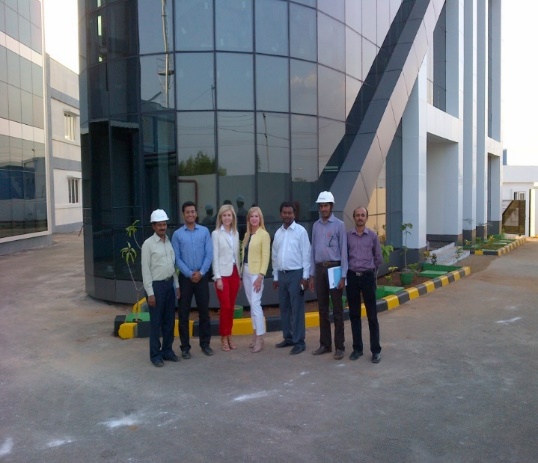 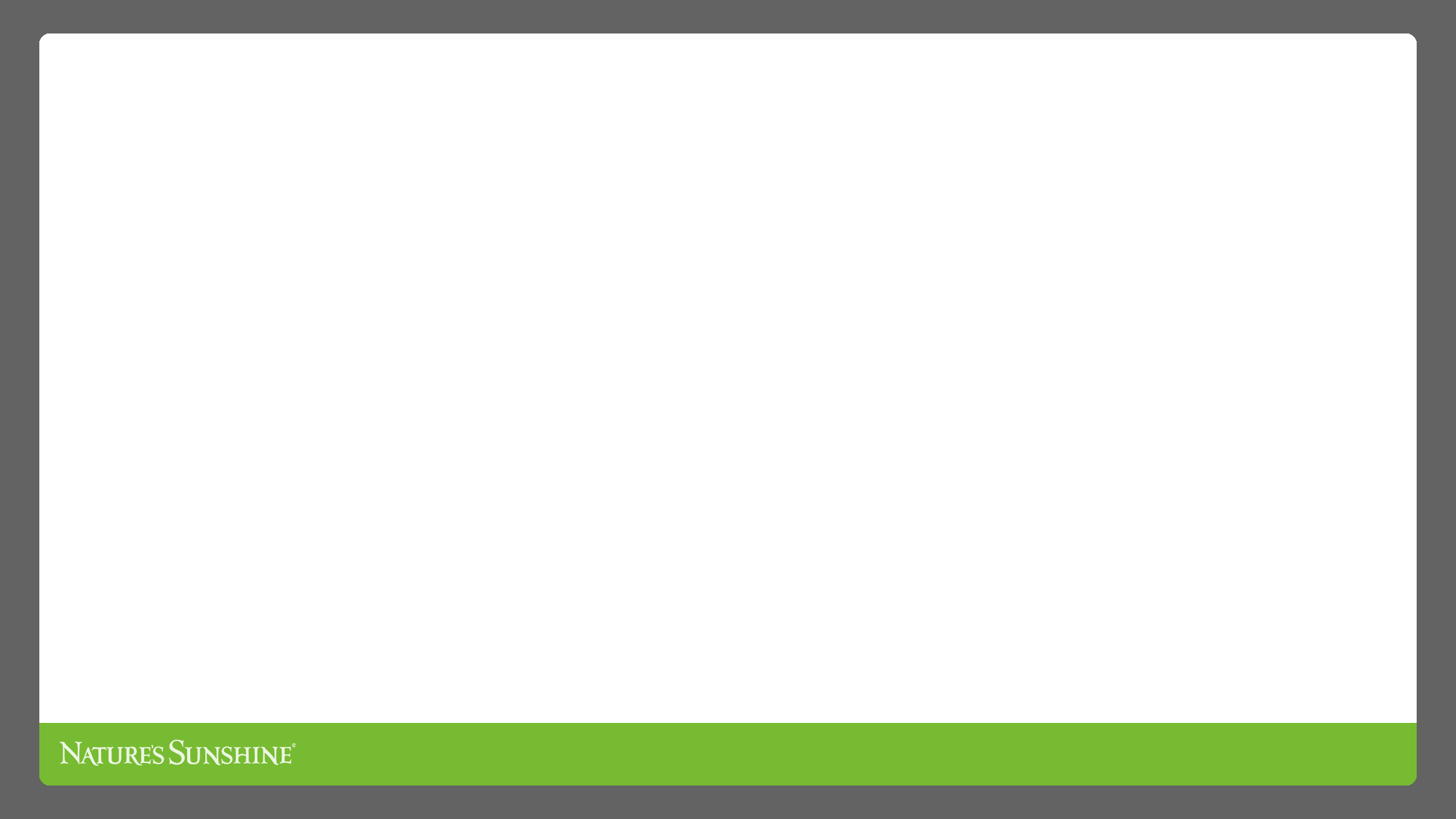 Аудит поставщиков
Наша аудиторская команда тщательно исследует все территории и производственные процессы поставщиков     
То, что остальные компании могут посчитать незначительными отклонениями, Nature’s Sunshine считает критическим 
Мы ожидаем от наших поставщиков сохранять свои передовые позиции в технологиях и тестировании качества
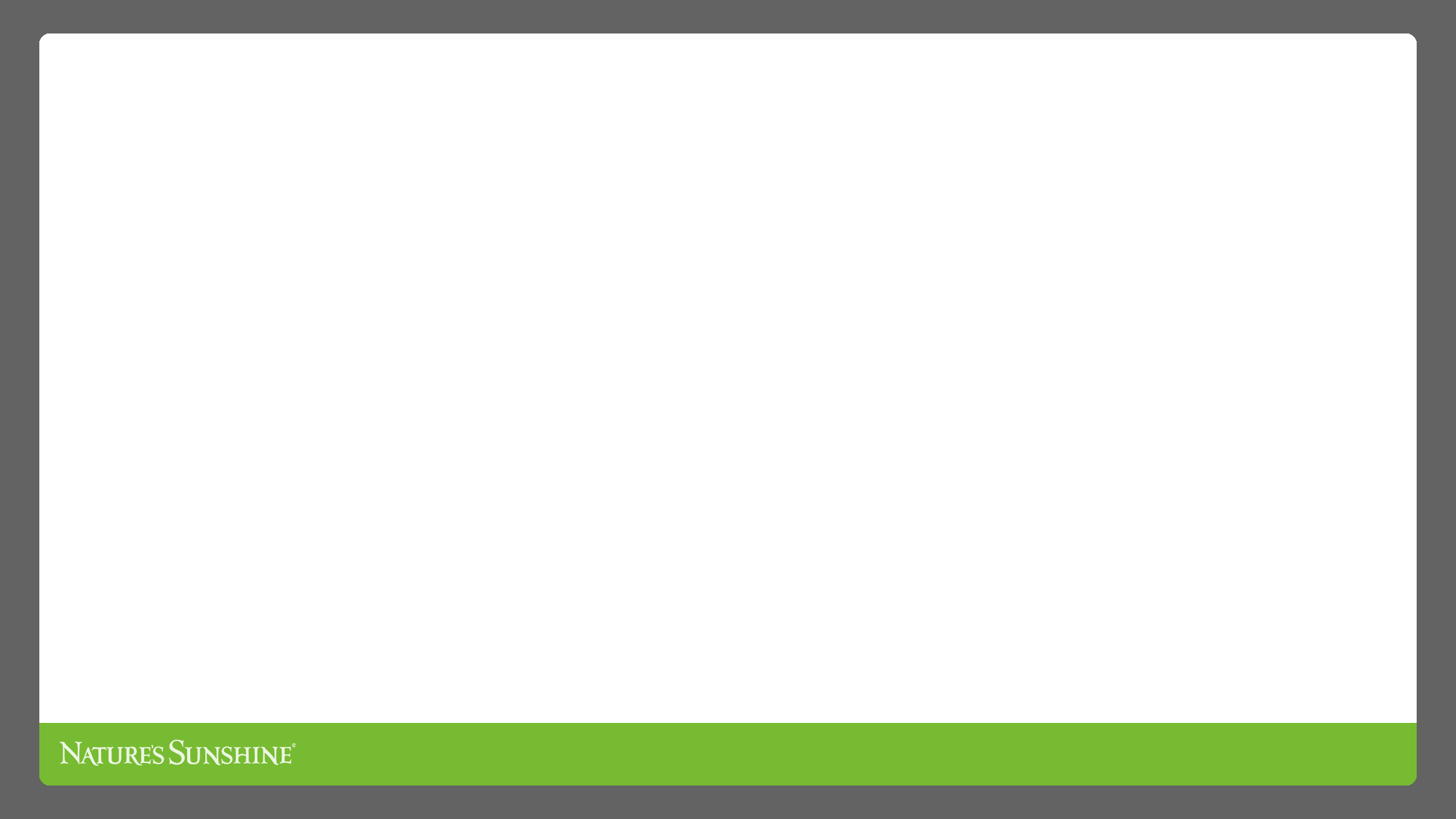 ГРАФИК КОНТРОЛЯ КАЧЕСТВА NSP
Пред-поставка сырья
КОНТРОЛЬ КАЧЕСТВА
КОНТРОЛЬ КАЧЕСТВА
Новый продукт
NewProduct
Поставка сырья
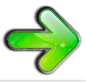 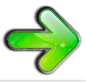 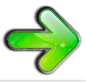 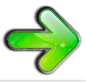 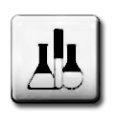 Спецификация
Взятие и анализ проб
Контроль сырья
Квалификация поставщиков
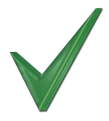 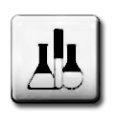 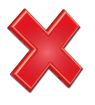 Забракован-ное сырье
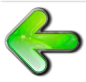 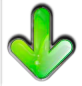 Отпуск сырья в производство
Готовый продукт
Взвеши-вание
КОНТРОЛЬ КАЧЕСТВА
КОНТРОЛЬ КАЧЕСТВА
Перемеши-вание
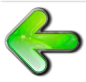 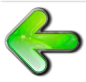 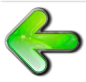 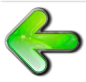 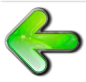 Упаковка
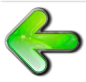 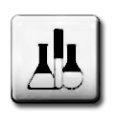 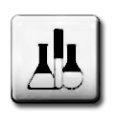 В процессе
Выпускной контроль
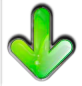 Основные Склады
Постоянная поддержка
Дистриью-торы
Региональ-ные склады
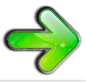 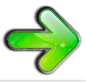 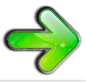 Техническая поддержка 
Хранение образцов (6 лет)
Улучшение продукта
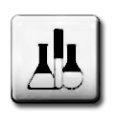 =  Взятие образцов и анализ
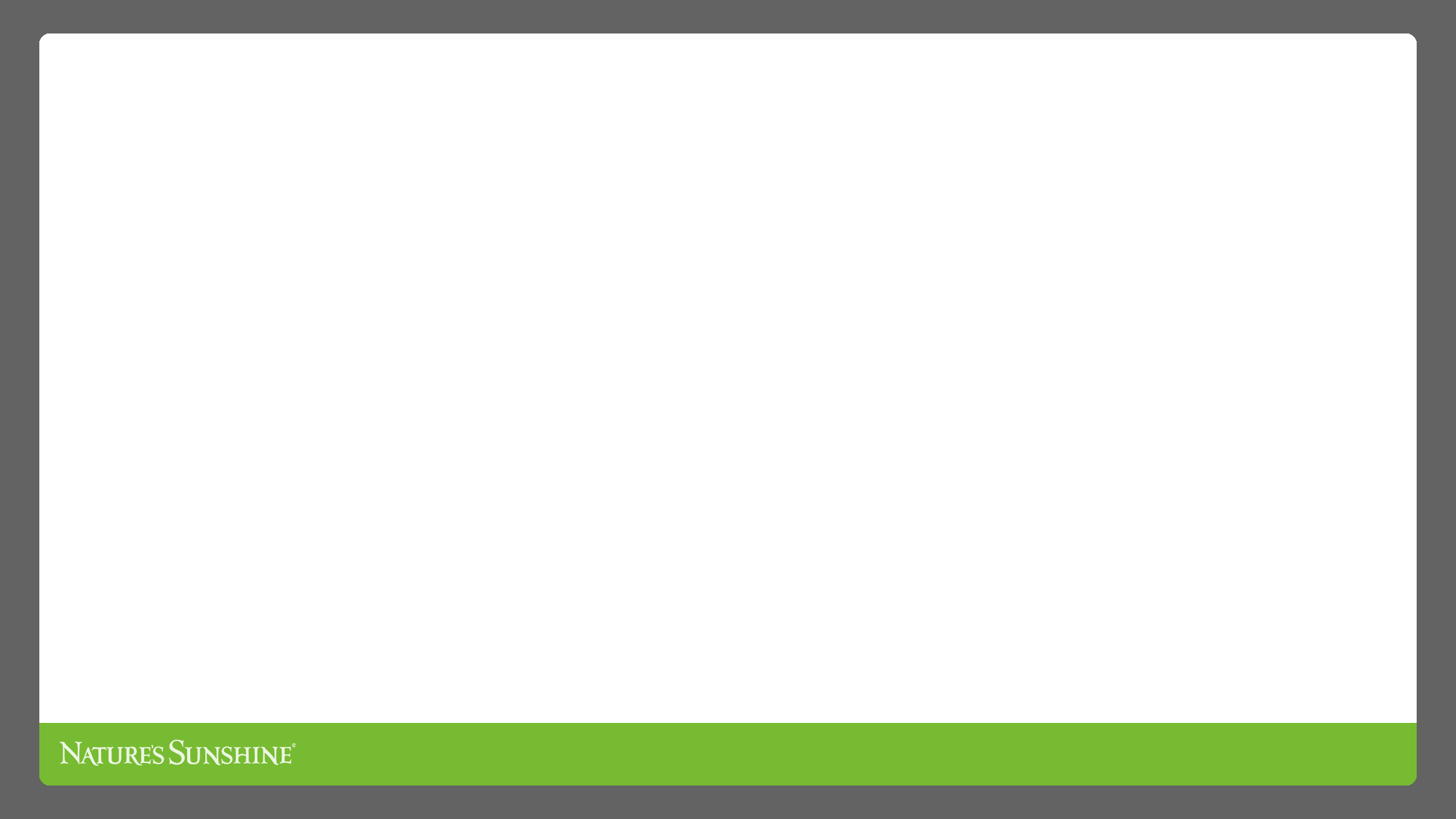 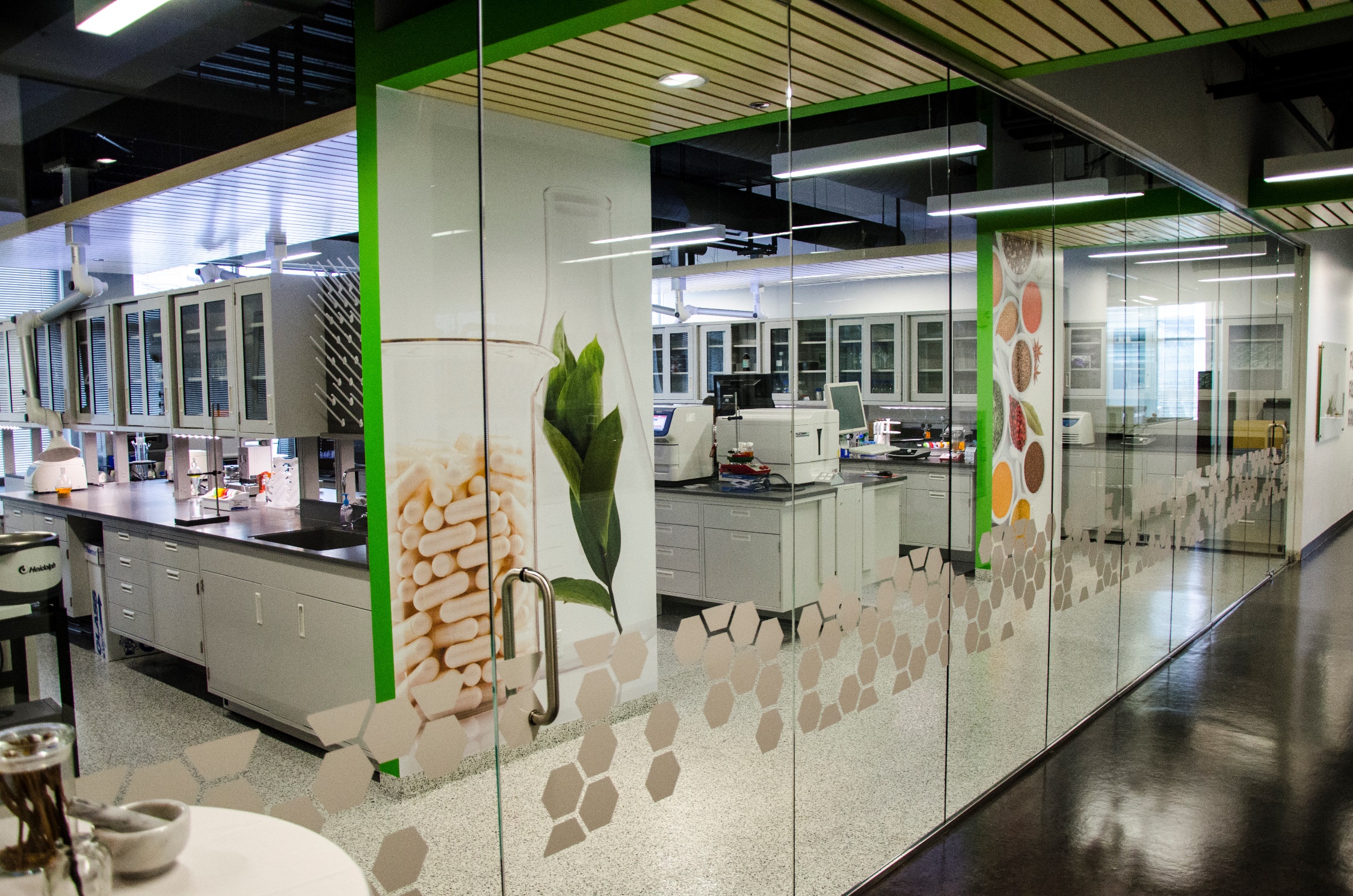 Продолжаем традиции новаторства
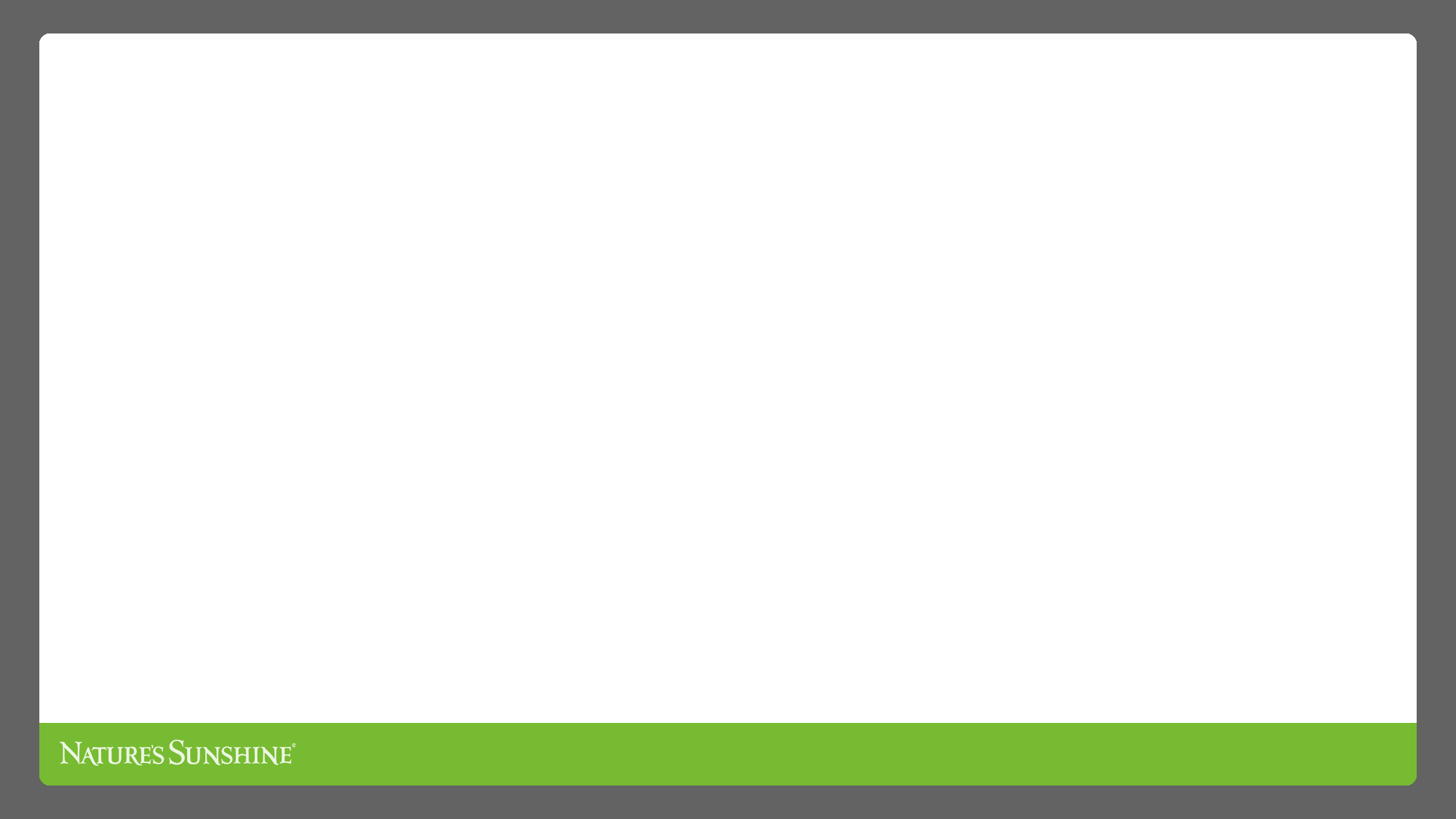 Научные возможности на высоте
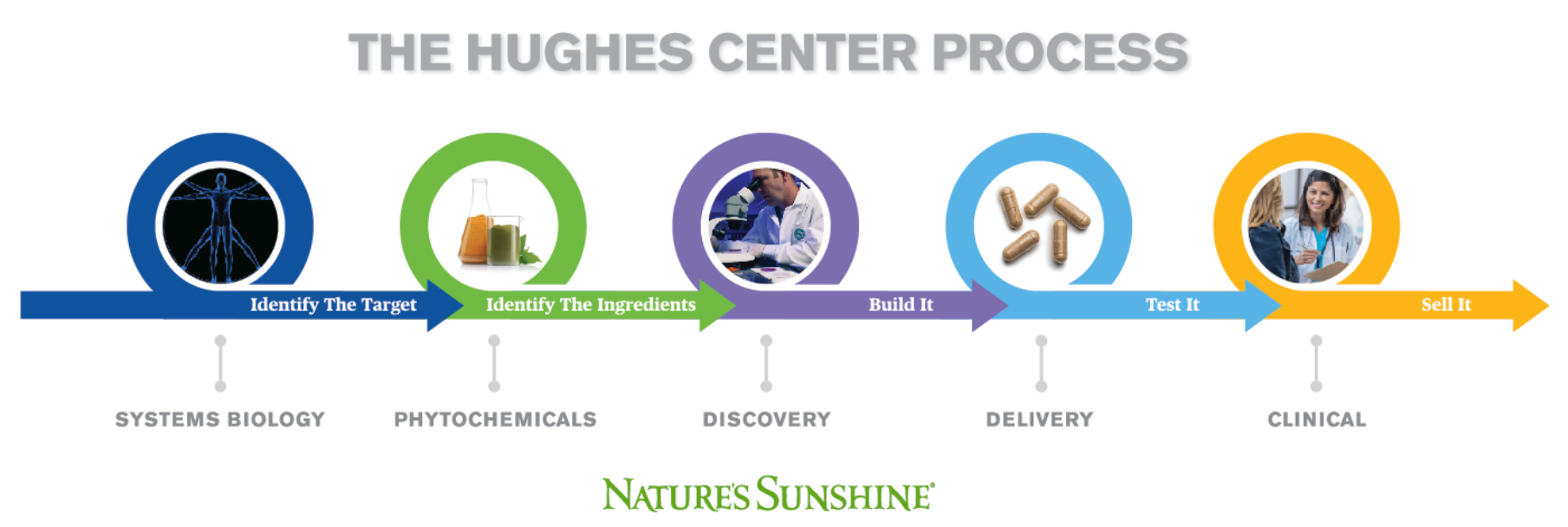 Цель:  Выделение эксклюзивных продуктов, поддерживаемых научными публикациями коллег-ученых и патентами.    
Оформлено более 20 патентов и международных заявок на такие продукты, как ProArgi-9, CardioxLDL™, AnxiousLess™, очищающие и укрепляющие программы
На данный момент завершено 14 клинических испытаний 
Высококвалифицированная команда ученых (в том числе 6 кандидатов наук и 2 доктора медицинских наук) изучает и теститует наши продукты
Создан глобальный медицинско-научный совет, занимающийся исследованием мировых мега-трендов в области здоровья 
В феврале 2015 года открыты Центр Исследований и Инноваций имени Хьюзов, клиника и лаборатория молекулярной биологии и биохимии растений.
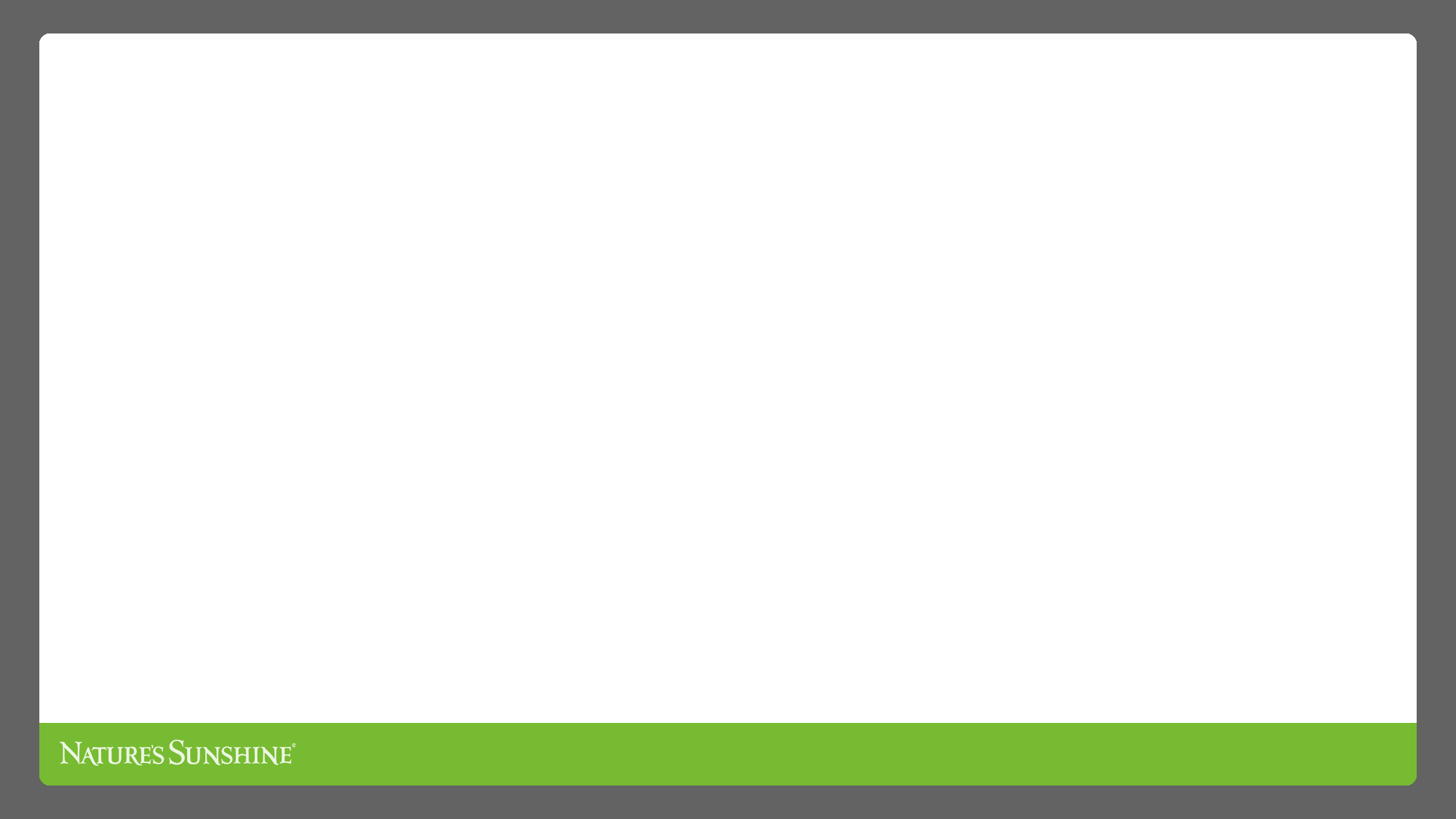 НАШ УНИКАЛЬНЫЙ ПОДХОД:
ПОИСК kлЮЧЕвЫх питательных действующих веществ и их соединений
Обратить вспять нарушение обмена веществ
Стадия 1
Стадия 2
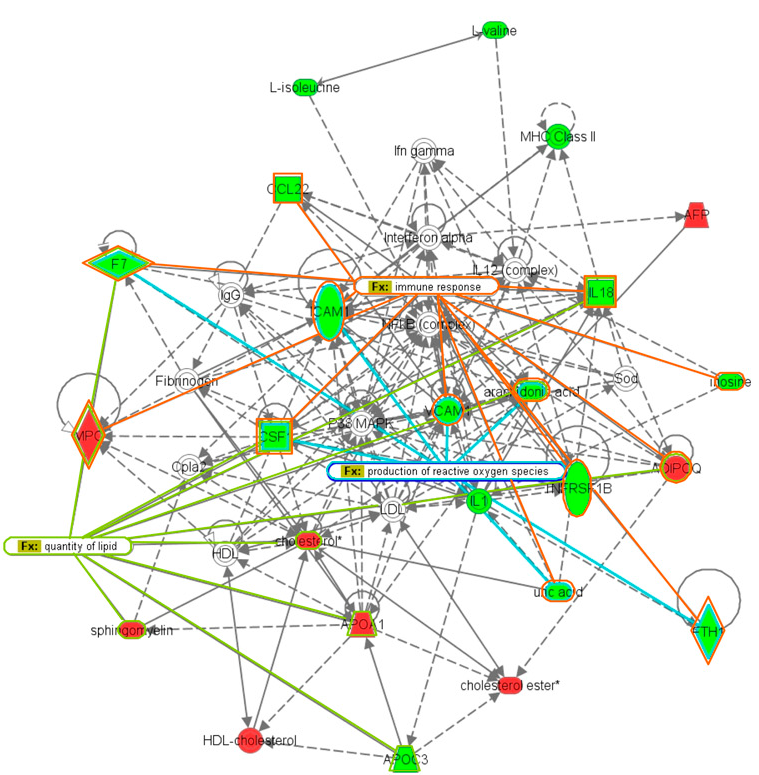 Стадия 3
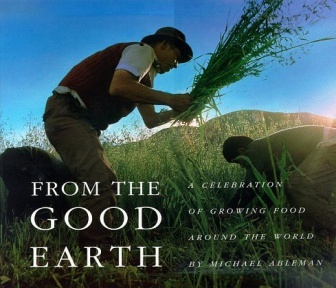 Стадия 4
Стадия 5
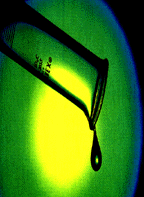 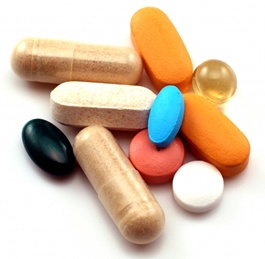 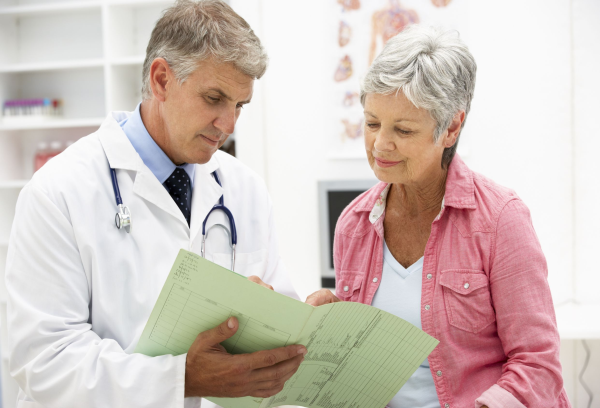 Системы
Фитоэлементы
Открытия
Производство
Клинические 
исследования
Определение 
целей
Определение 
Ингридиентов
Создание
Тестирование
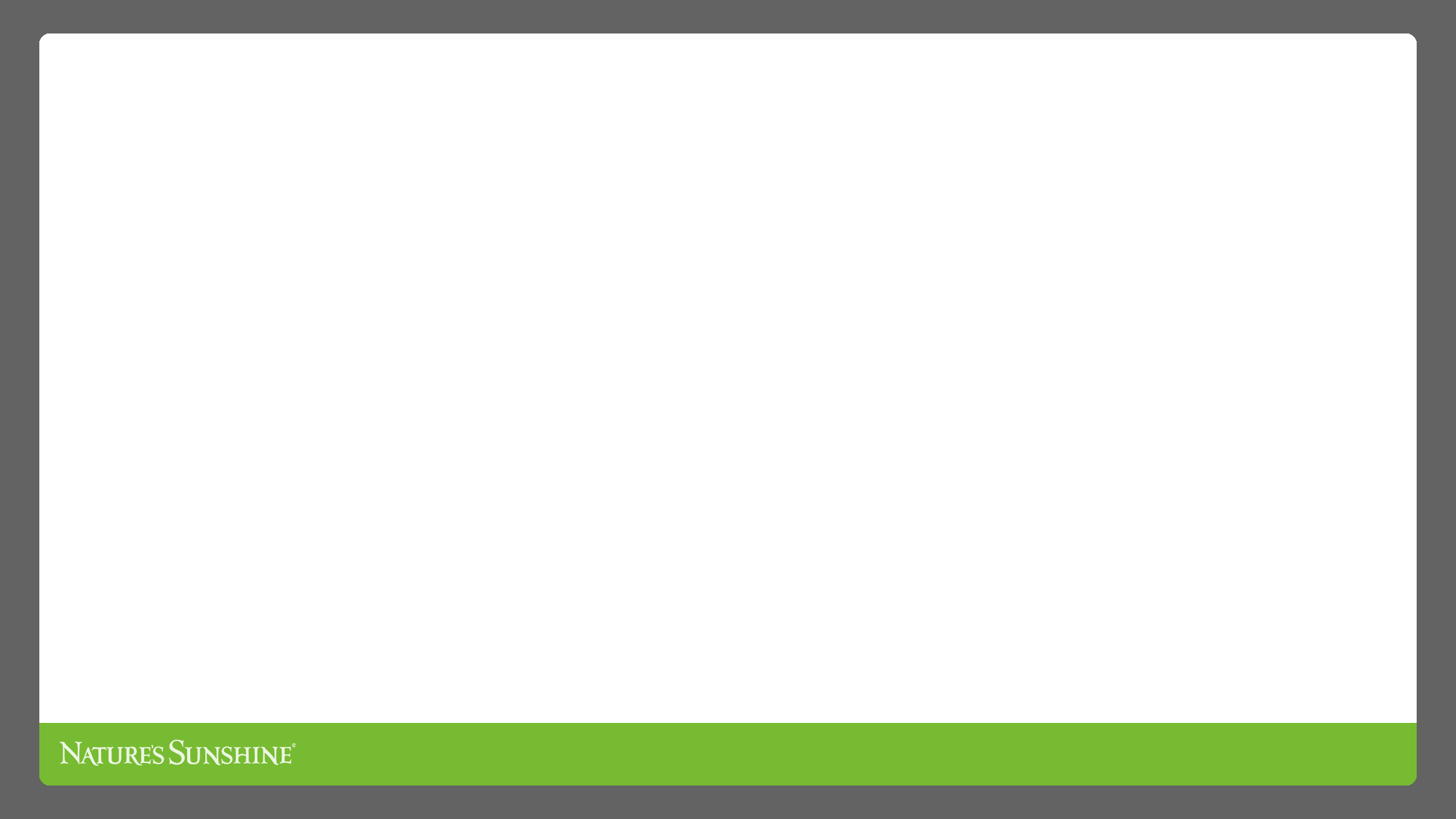 Переезд в новый офис объединение всех служб под одной крышей
Увеличение площади на 2 000 кв. футов
  Добавлена вторая, большая по размеру комната для приема делегаций, проведения туров  и  обучений
  Добавлена новая лаборатория для изучения и создания продуктов 
  Создана комната LCMS
Новый центр Хьюзов
Старый центр Хьюзов
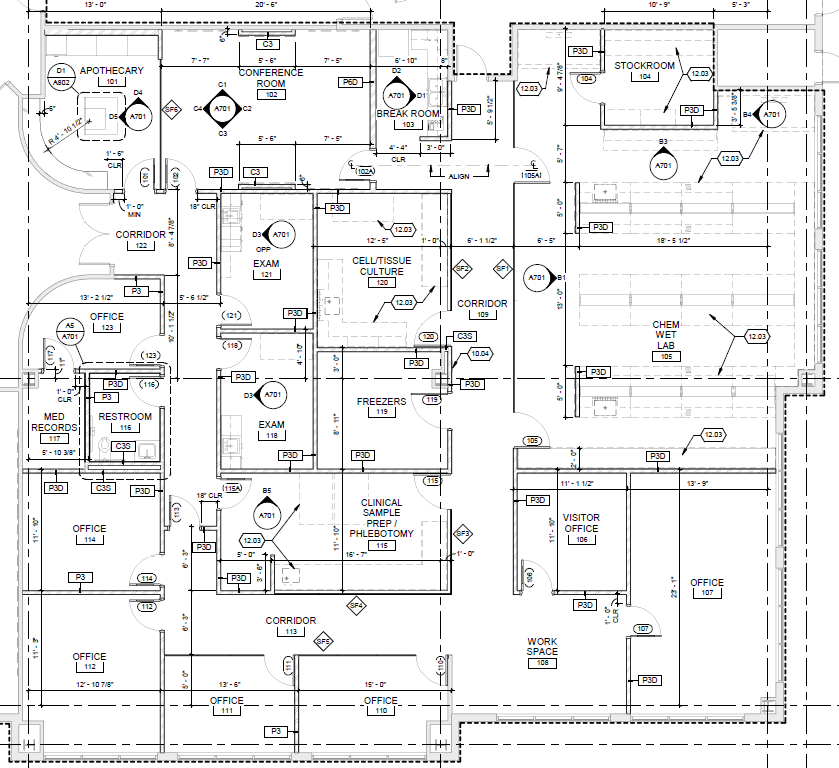 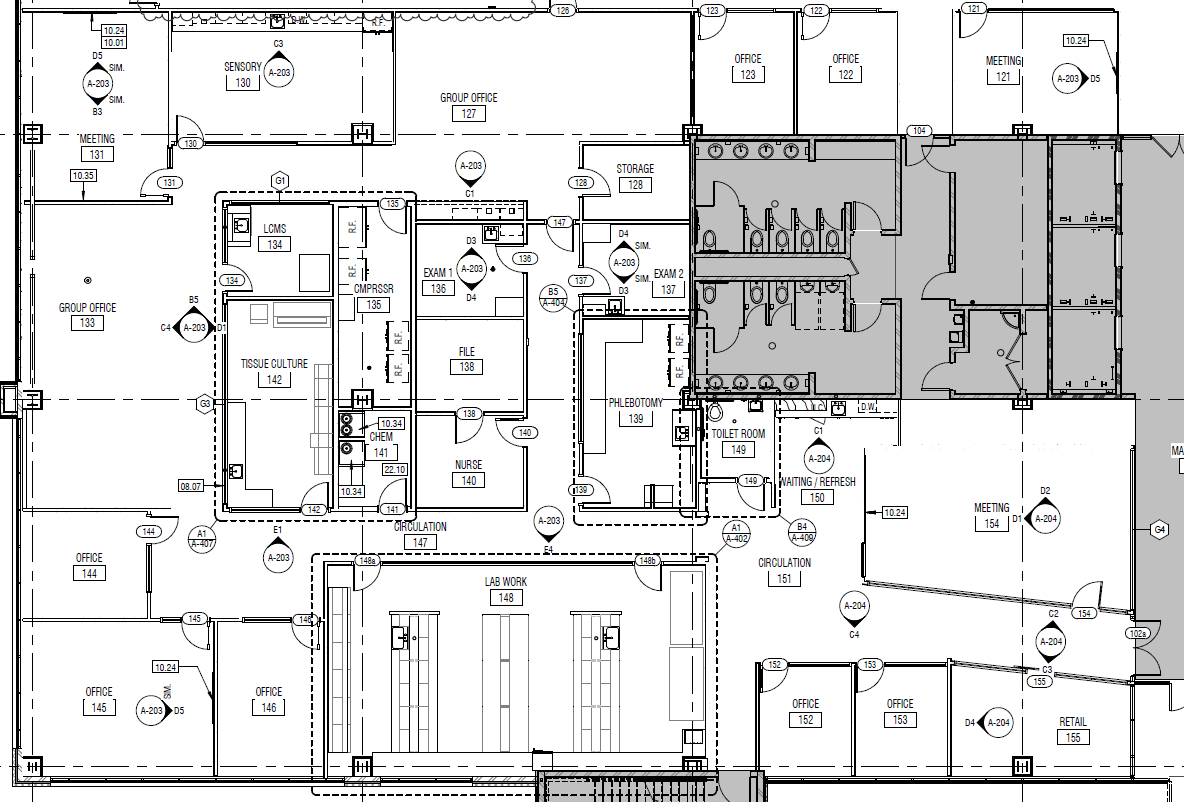 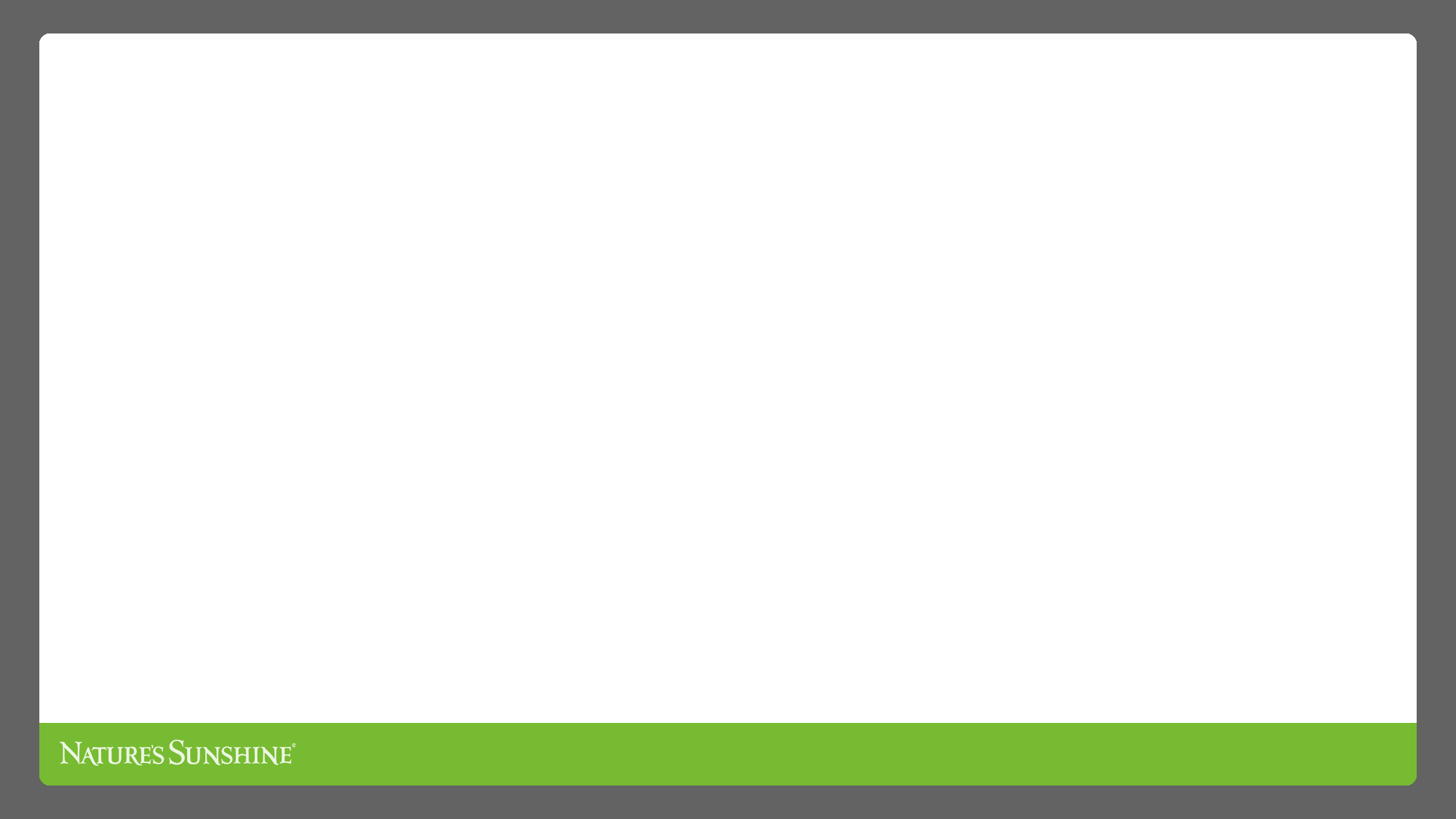 Молекулярная биология
Исследование того, как продукты влияют на биологические процессы в организме человека
FlexMap 3D – основной прибор  
С помощью одной капельки крови можно сделать 500 различных анализов
Цена $ 120 000
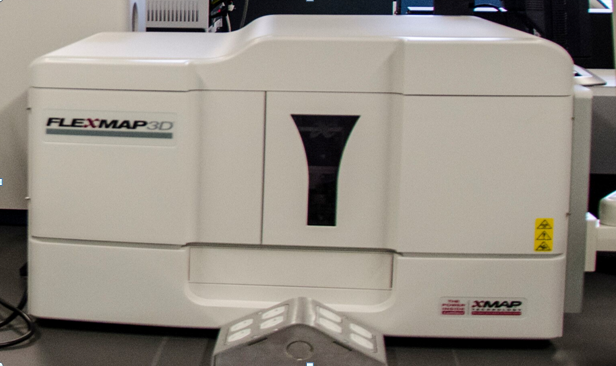 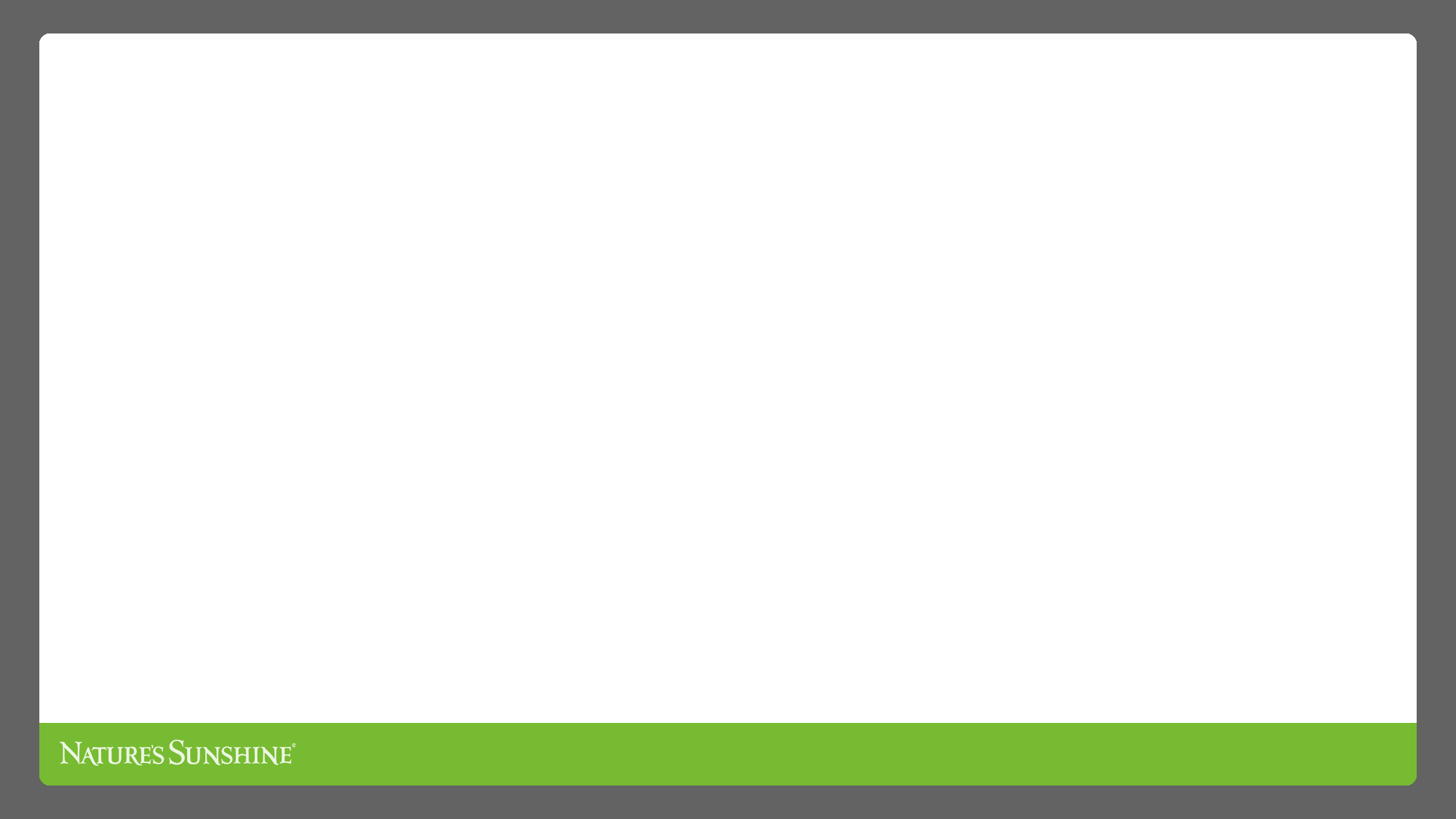 Кабинеты клинической оценки
Комнаты для общения врачей-специалистов с добровольцами, участвующими в клинических испытаниях
2 кабинета для проведения осмотров и сестринская
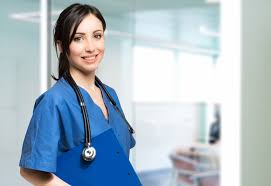 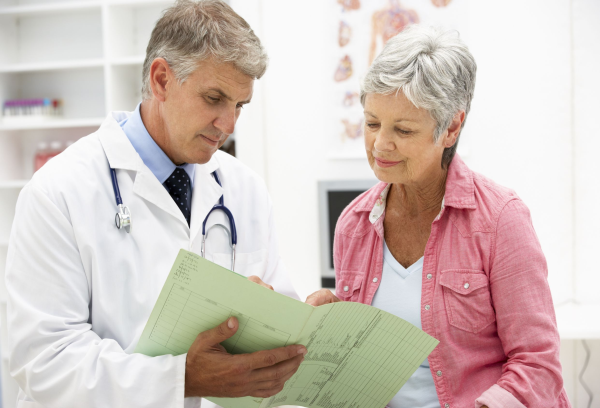 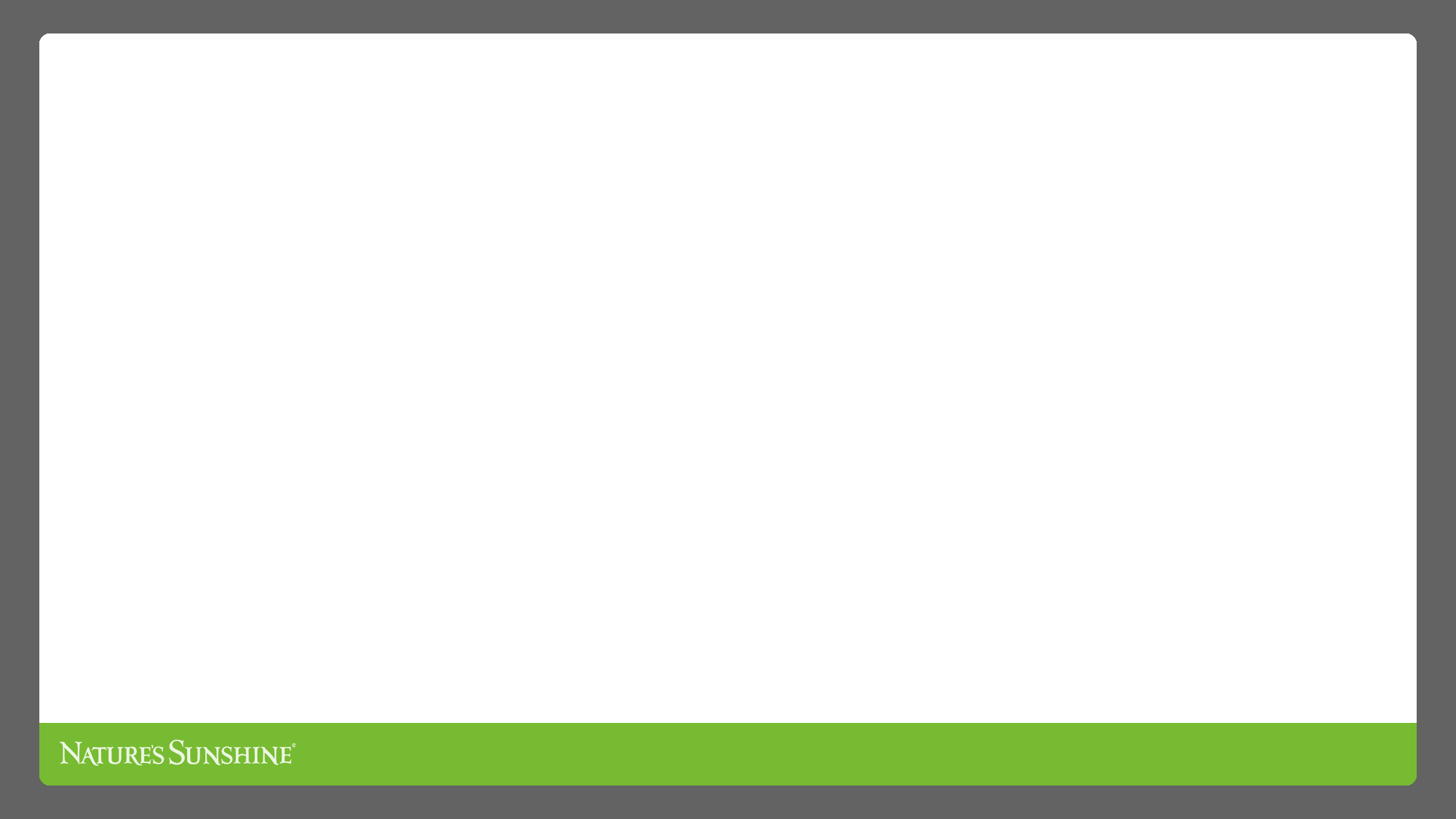 Пункты забора крови, мочи и кала
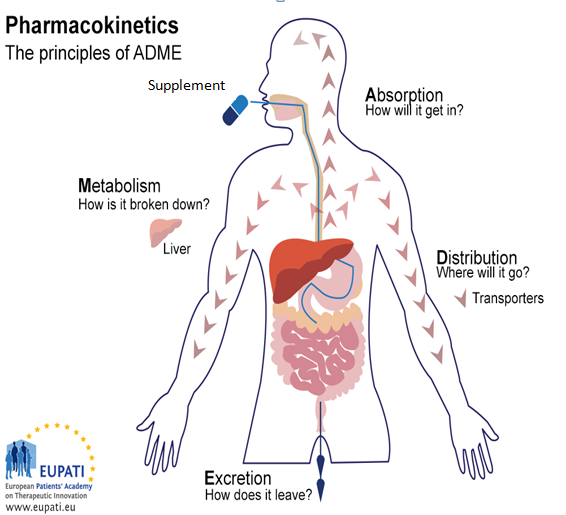 Возможность брать пробы на месте для всестороннего клинического исследования
Всасывание и выделение отслеживаются по образцам крови 
Обмен веществ контролируется через образцы крови и/или мочи
Выведение отслеживается через образцы мочи и/или кала
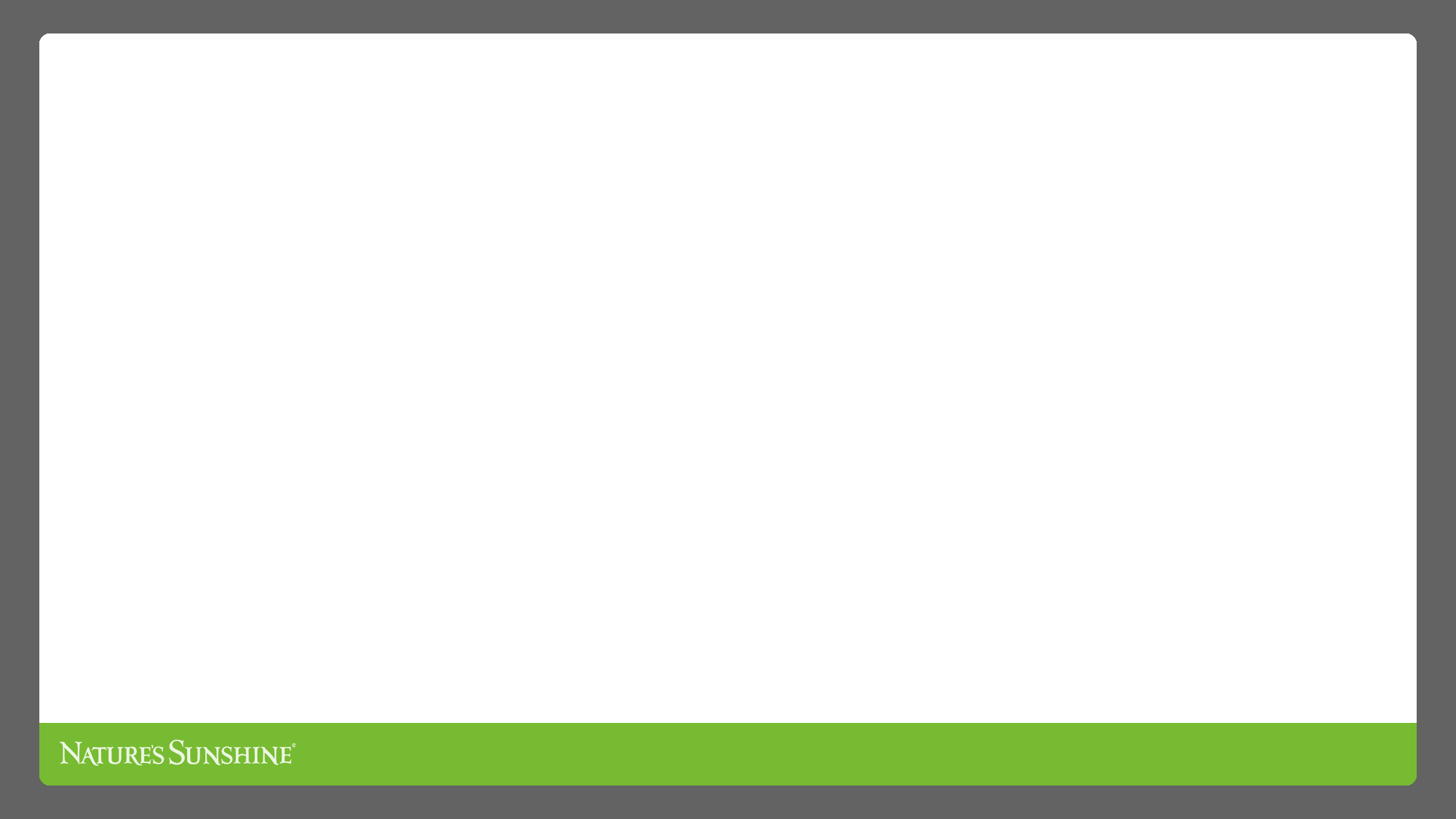 Преданность нашему делу и обещание каждому из вас
Мы будем продолжать поднимать уровень качества наших продуктов. Мы всегда будем хотеть большего.  
Мы будем продолжать доказывать вам, что NSP – это лидер в производстве продуктов на основе лекарственных трав, и оставаться в авангарде по уровню качества и эффективности составов. 
Качество всегда будет оставаться основой нашего бизнеса. 
В вопросах качества мы НИКОГДА не пойдем на компромисс.